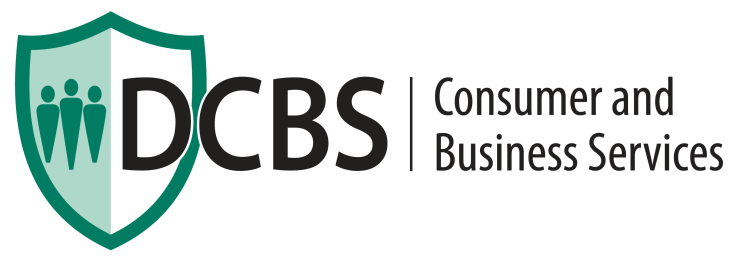 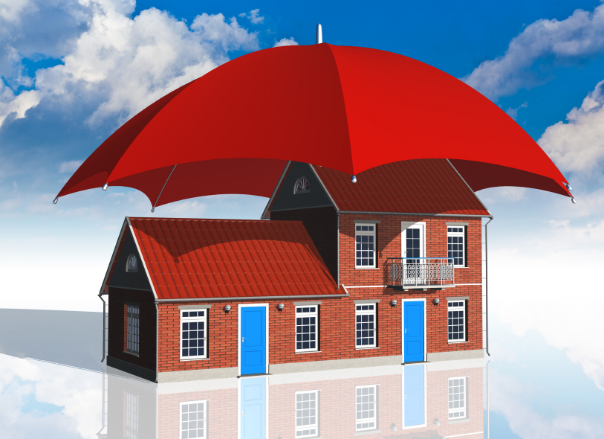 Division of Financial Regulation
Homeowners Insurance
Home insurance covers your home, property, and those within the property.
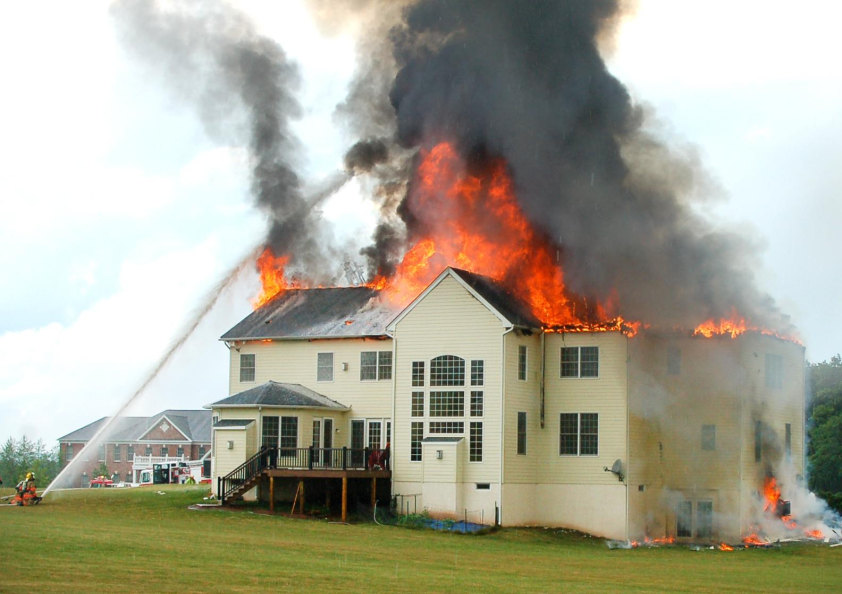 2
What is at risk?
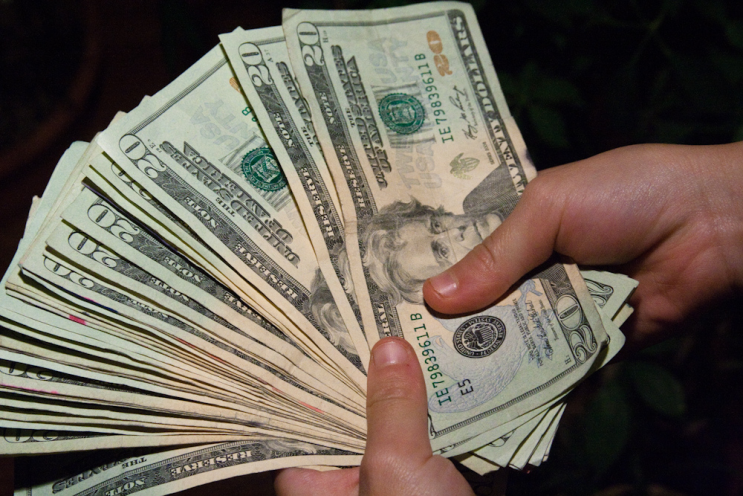 What are you protecting?
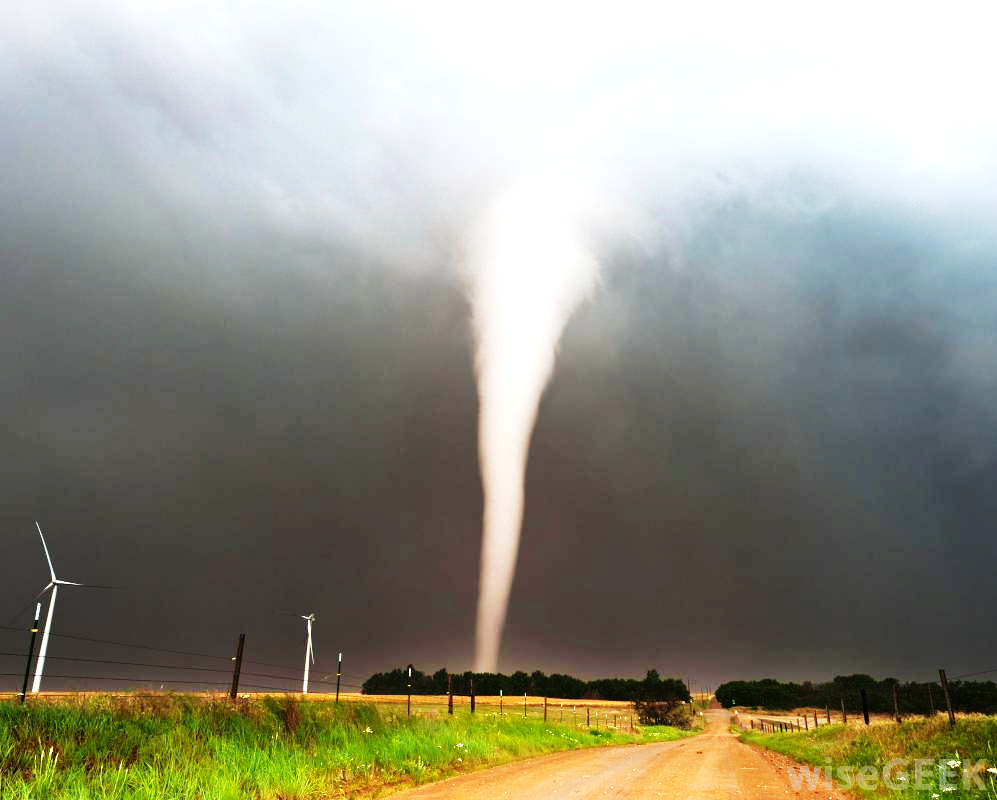 Covered
Fire
Theft
Acts of nature (tree falling)
Personal liability (“trampoline insurance”)

Not covered
Earthquake damage
Flood damage
Neglect (leaking pipes, rotting tree)
Homeowners
Renters insurance
Covers
Personal property
Liability
Additional living expenses

May be required by landlord.
Covers
Dwelling
Out buildings
Liability
Personal property
Additional living expenses

Required if you have a mortgage.
Insurance companies have:
45 days to complete an investigation
30 days to respond to an enquiry
A legal right to inspect the damage before any repairs occur

Contact the Division of Financial Regulation if you have a problem with your claim
888-877-4894 (toll-free)
ALE: Additional living expenses 
Your insurance company may pay for additional living expenses associated with your claim

Hotel rooms, electric bills, meal costs, fuel costs, babysitter, etc. 

** Keep track of ALL additional expenses **
Beware of restoration company “smoke chasers”  
Work with your insurance company to find contractors
Do reference checks on contractors
Don’t pay till you are satisfied
Your mortgage lender may want to inspect repairs before payment is made
Home Inventory Tools
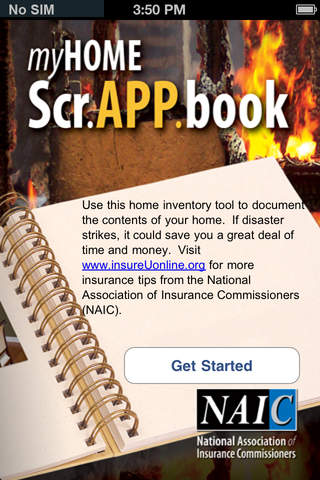 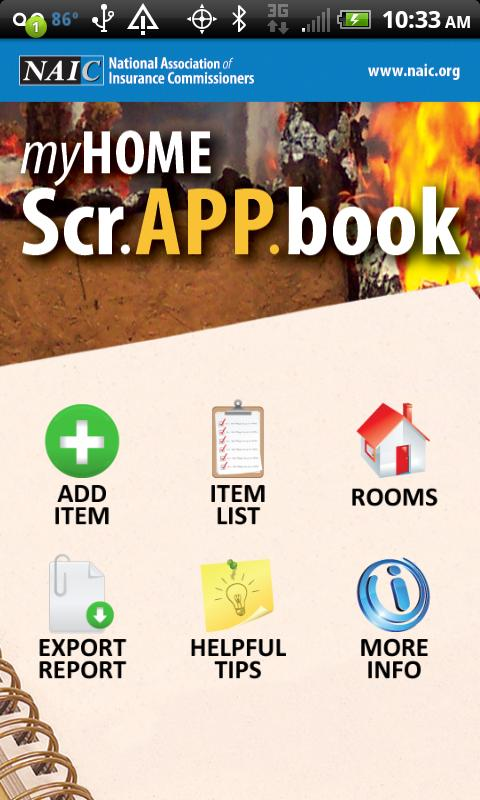 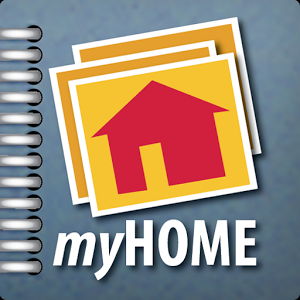 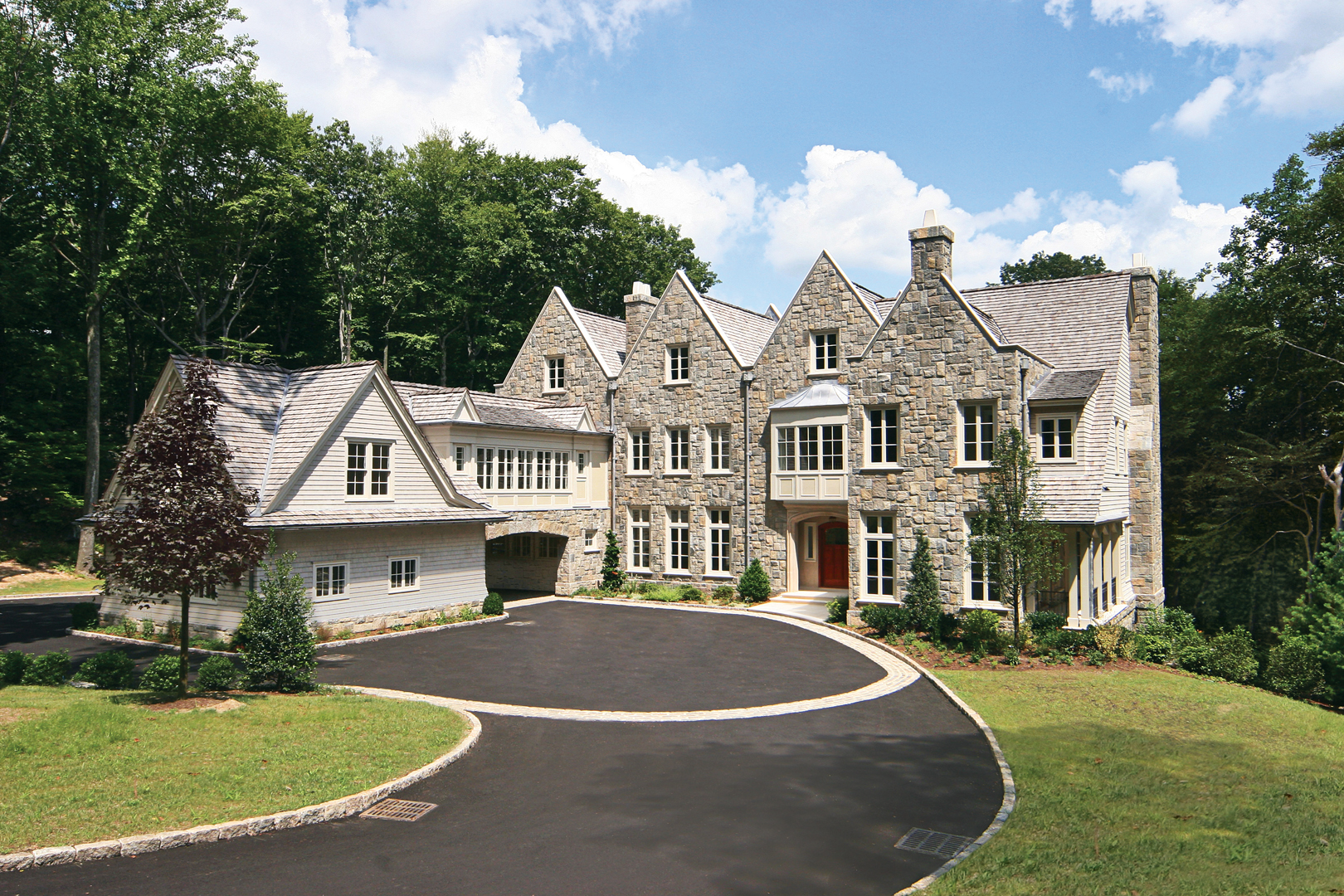 The Price is Right
Homeowners Insurance
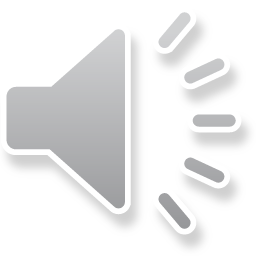 The Price is Right
In each room are objects and you have to guess what it would cost to replace them.
The team that guesses closest without going over earns 1 point.
The team with the most points at the end of the game wins.
There are also insurance quizzes throughout, so be ready. Quizzes are worth 5 points!
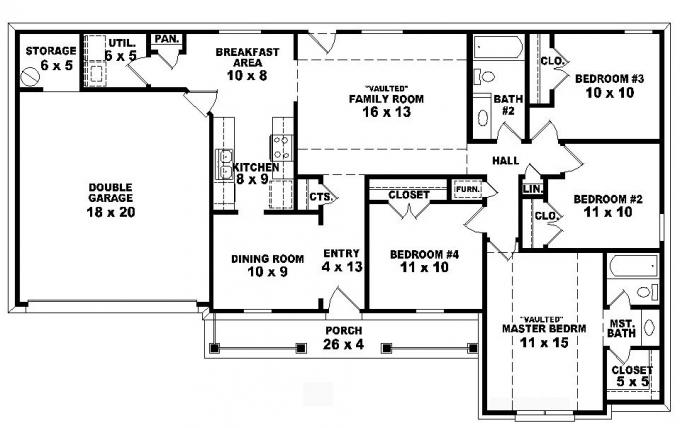 Kitchen
Living room
Girl’s room
Garage
Boy’s room
Game room
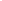 Master bedroom
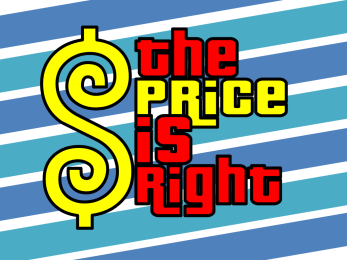 Finished
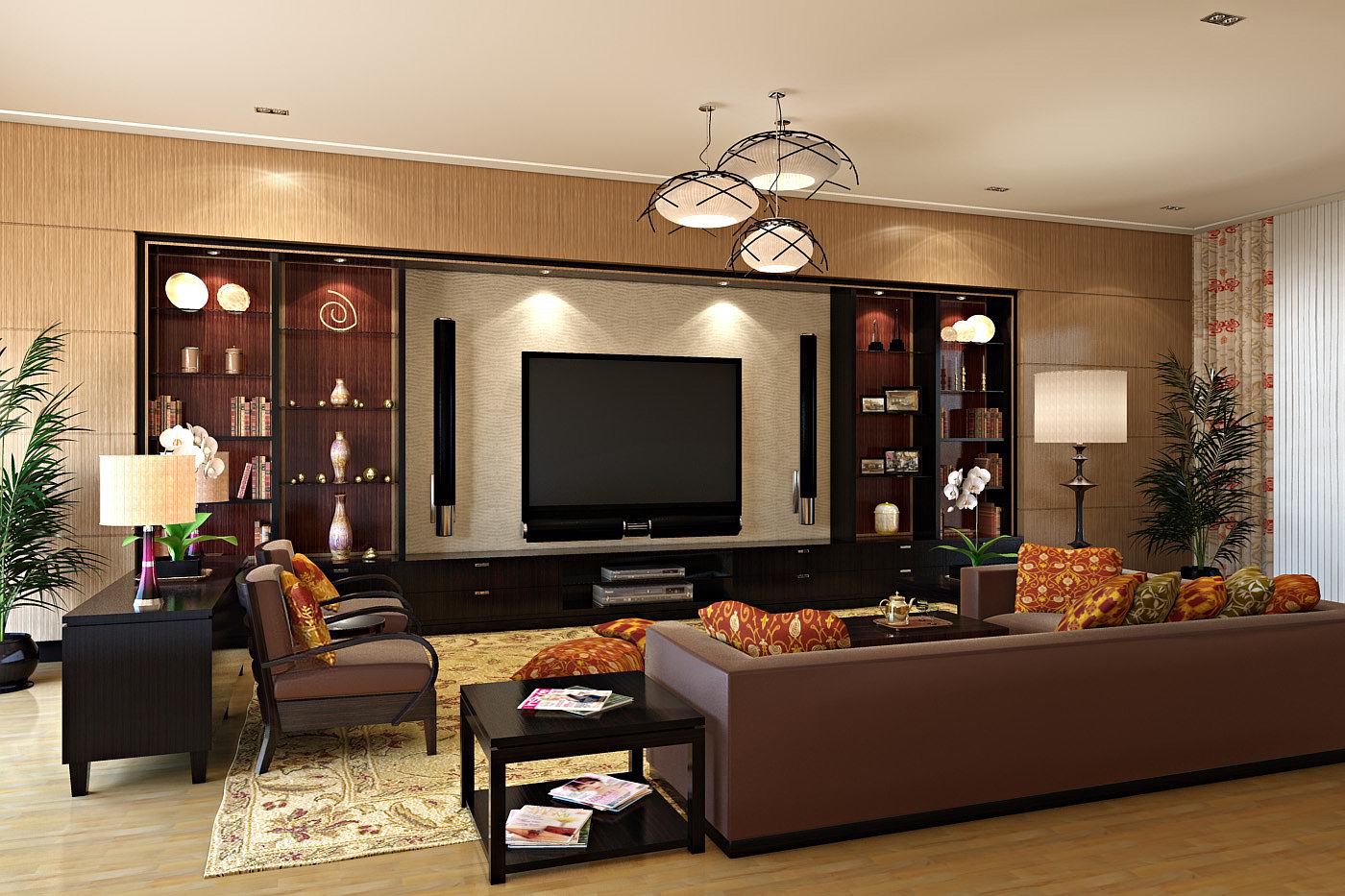 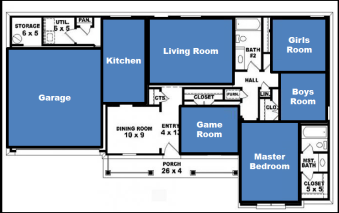 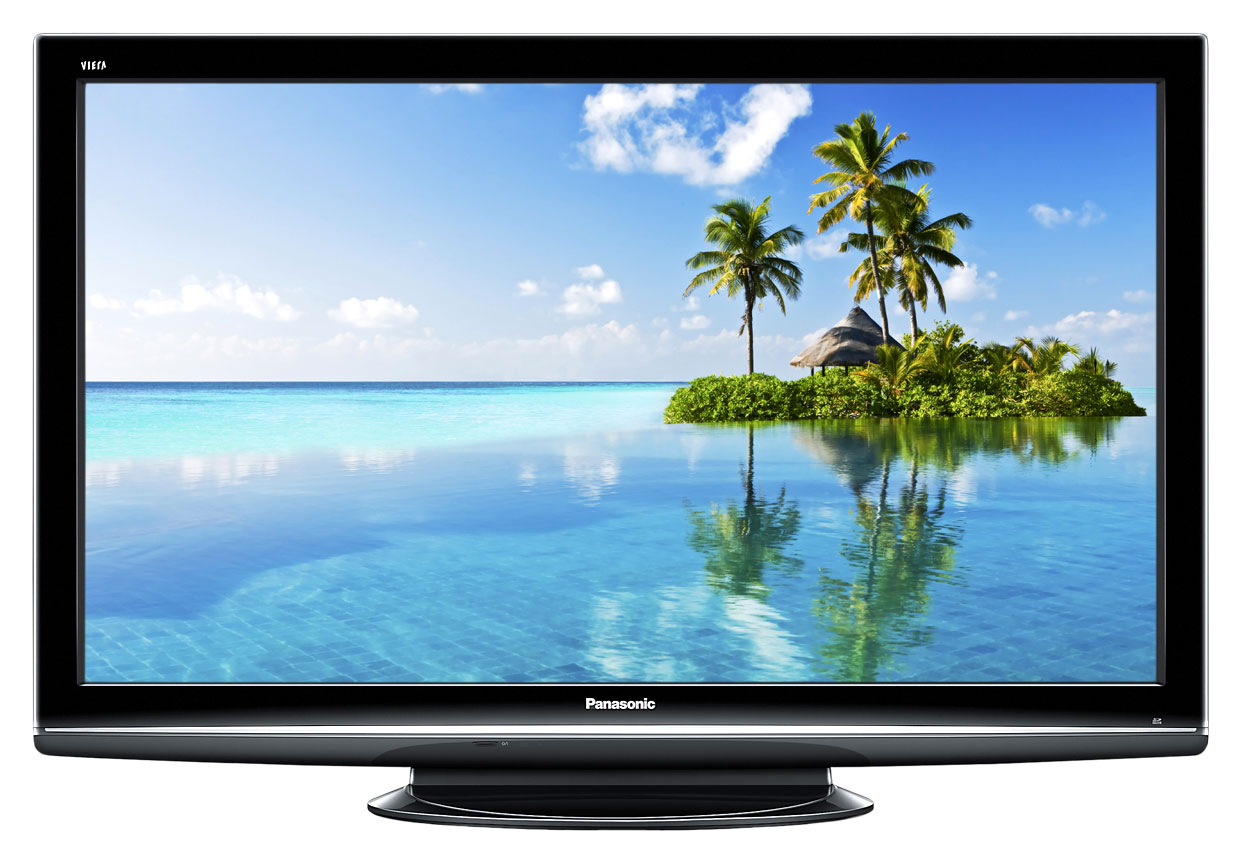 How much would it cost to replace this 60-inch TV?
End
1
2
3
4
5
6
7
8
9
10
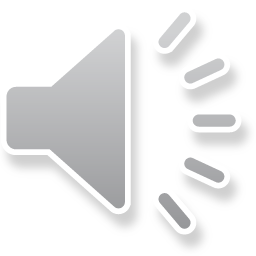 $
800
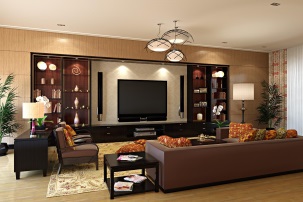 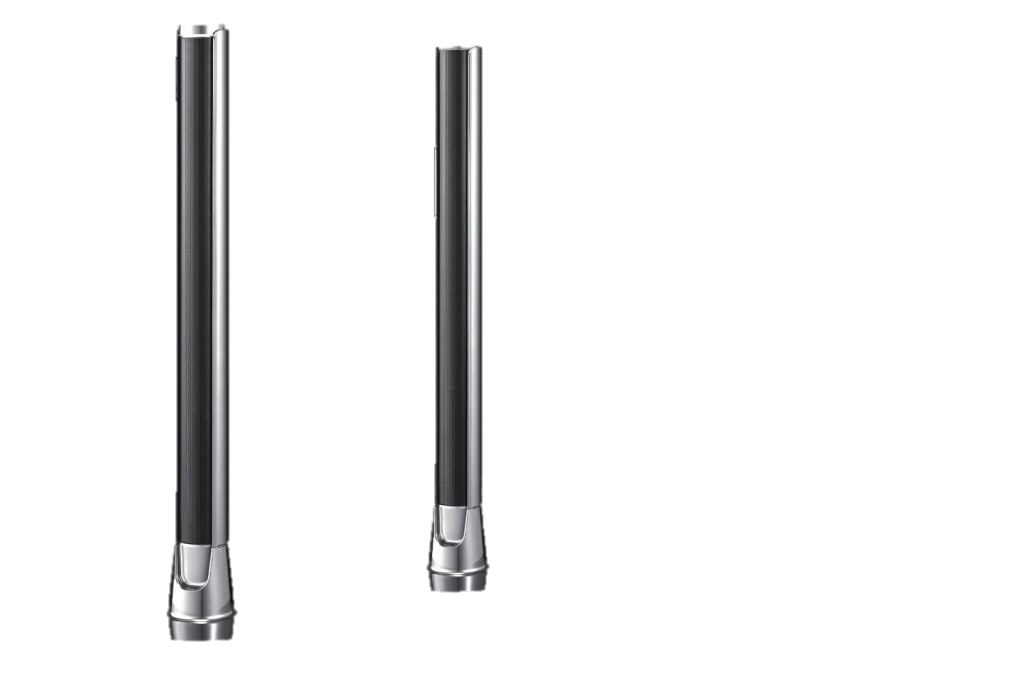 How much would it cost to replace these two TV speakers?
$
290
End
1
2
3
4
5
6
7
8
9
10
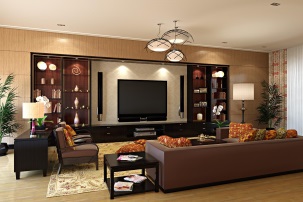 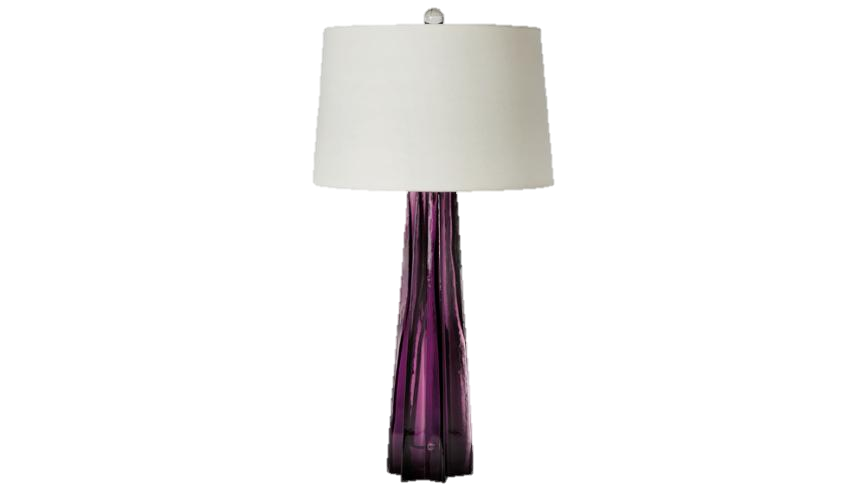 How much would it cost to replace this lamp?
$
75
End
1
2
3
4
5
6
7
8
9
10
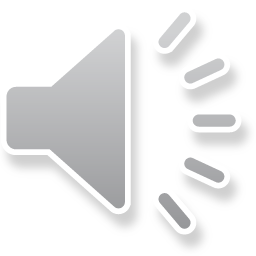 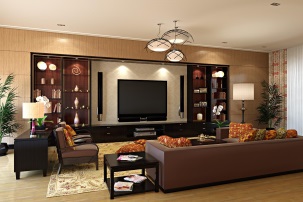 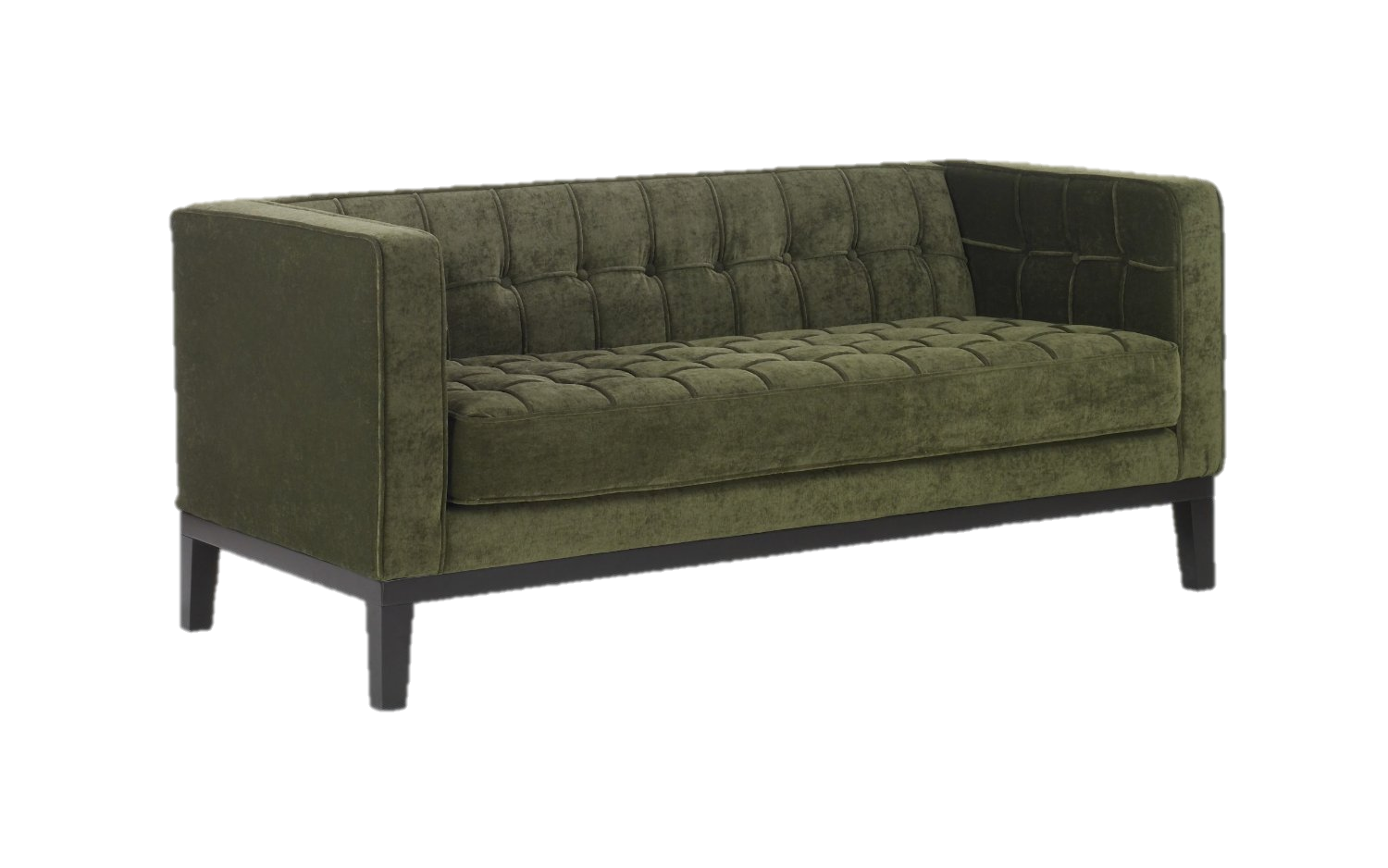 How much would it cost to replace this couch?
End
1
2
3
4
5
6
7
8
9
10
900
$
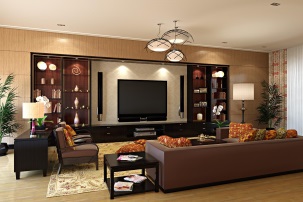 The Price is Right
POP QUIZ
Homeowners Insurance
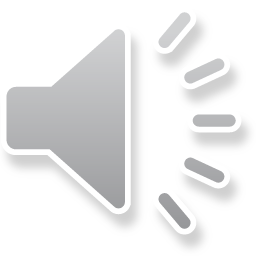 Can your insurance company cancel or not renew your policy because you own a dog?
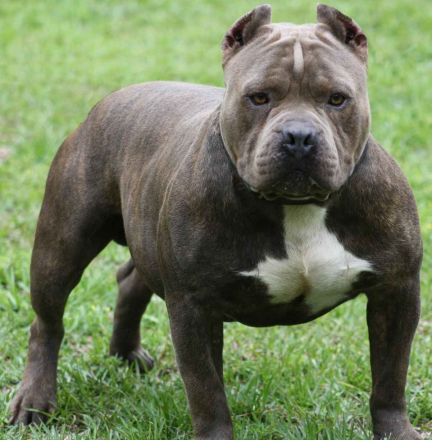 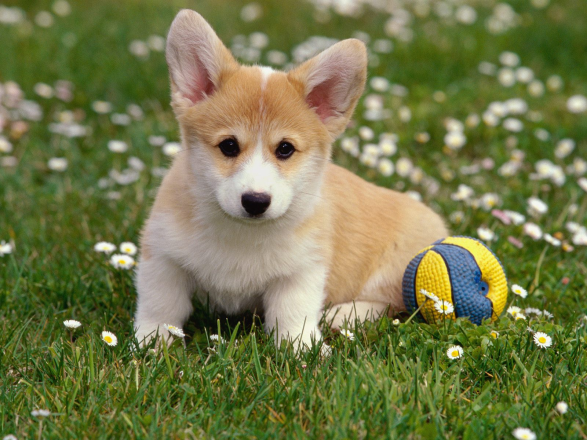 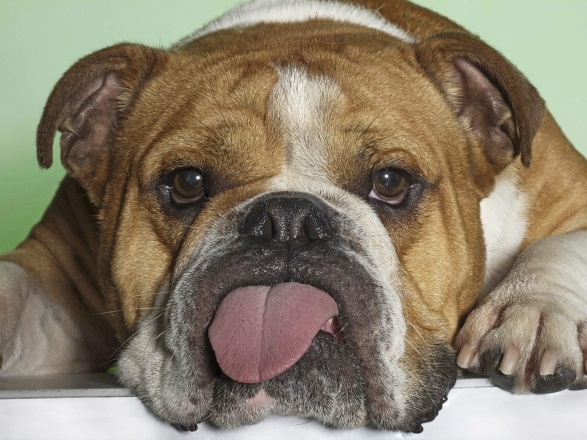 YES
End
1
2
3
4
5
6
7
8
9
10
11
12
13
14
15
16
17
18
19
20
21
22
23
24
25
26
27
28
29
30
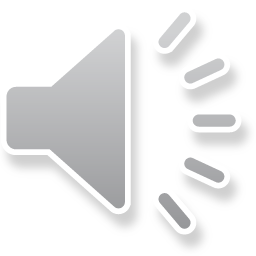 Dog bite claims can be rather expensive, and some insurers choose not to provide insurance to homeowners who own a breed with a history that suggests a dog bite claim is more likely.
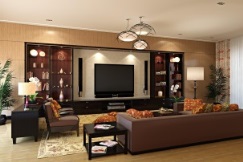 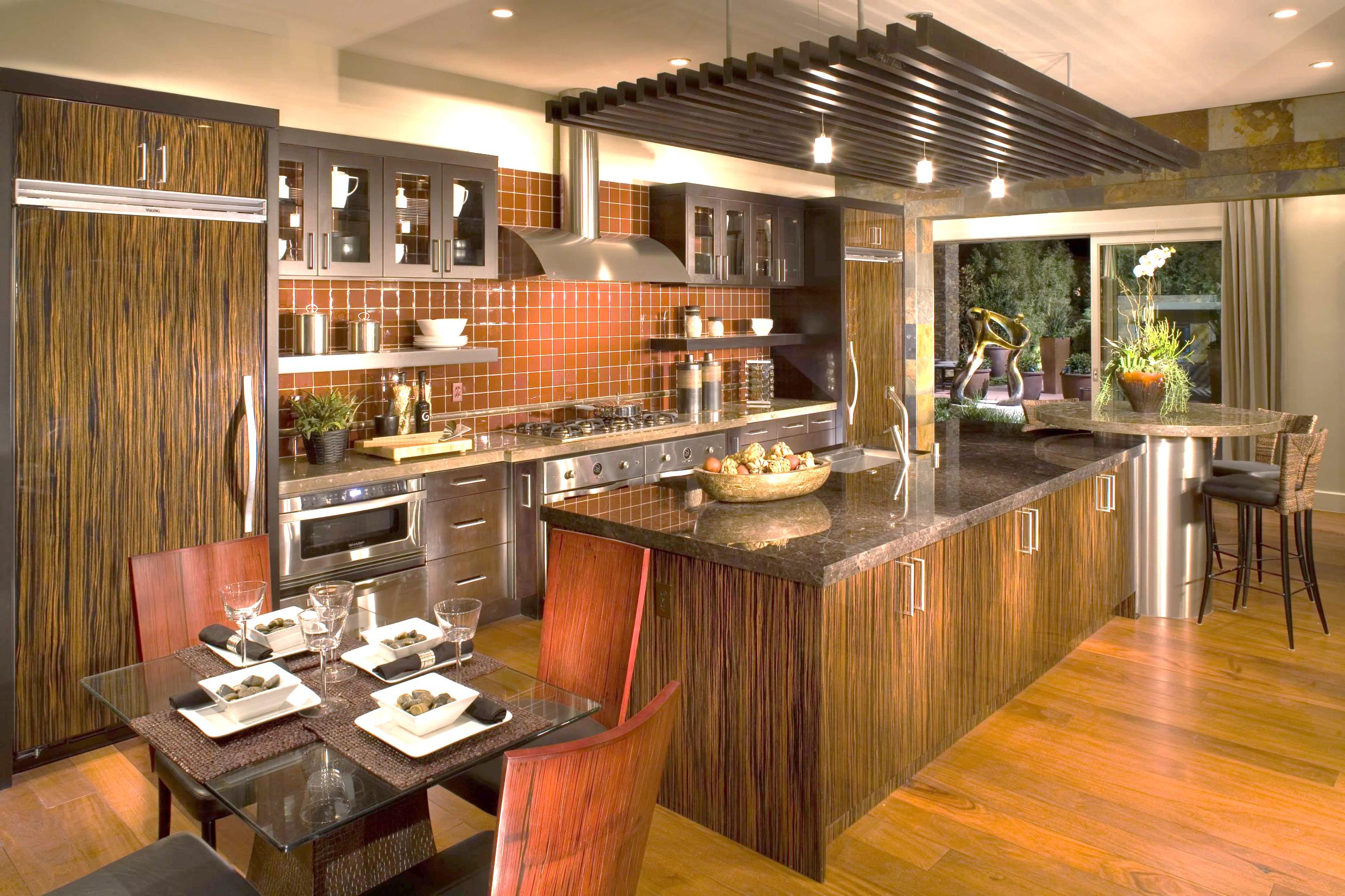 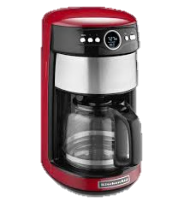 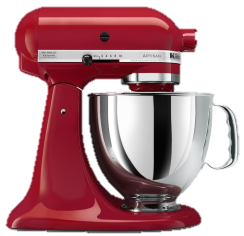 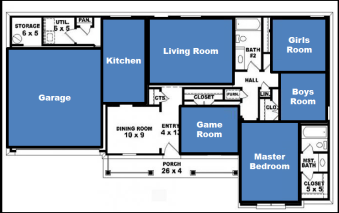 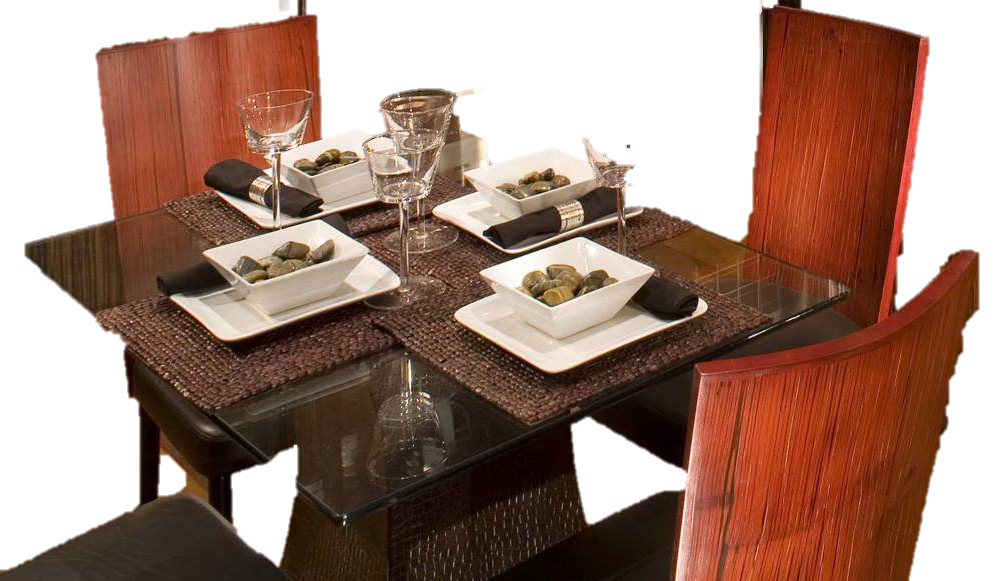 How much would it cost to replace this dining table set?
1,560
$
End
1
2
3
4
5
6
7
8
9
10
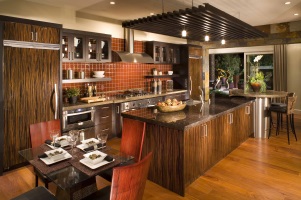 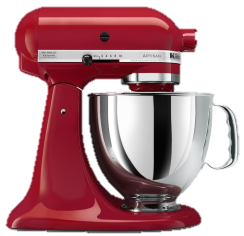 How much would it cost to replace this stand mixer?
265
$
End
1
2
3
4
5
6
7
8
9
10
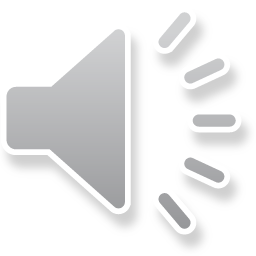 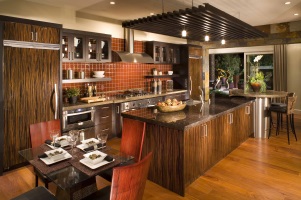 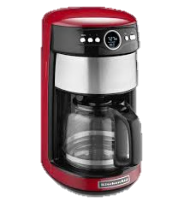 How much would it cost to replace this coffee maker?
End
1
2
3
4
5
6
7
8
9
10
71.80
$
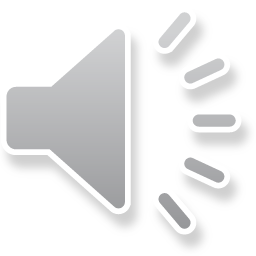 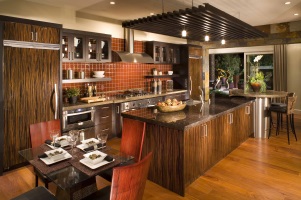 The Price is Right
POP QUIZ
Homeowners Insurance
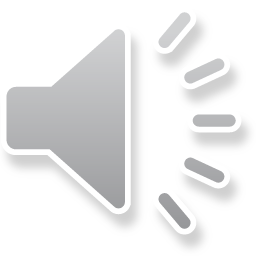 Will your homeowners insurance policy pay for damage to your home caused by a landslide?
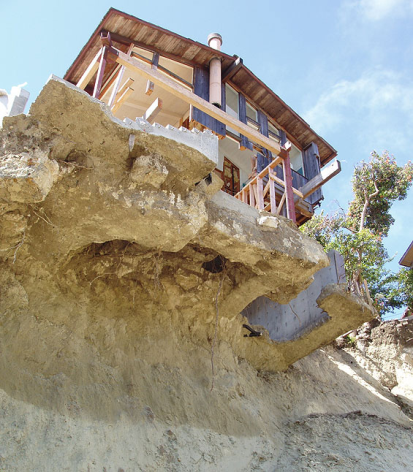 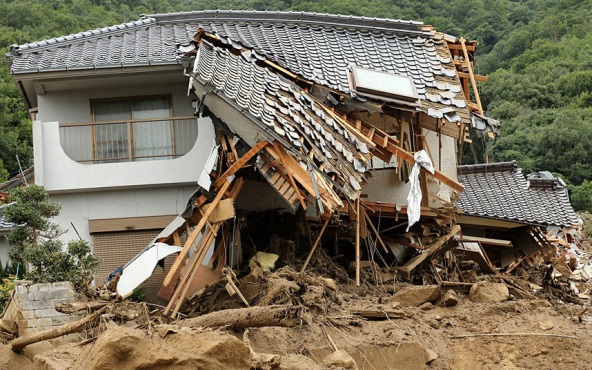 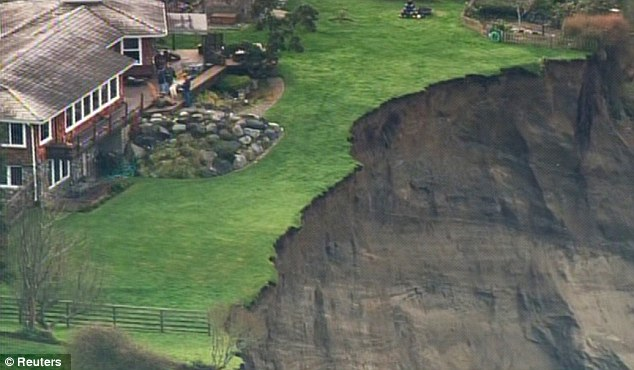 NO
End
1
2
3
4
5
6
7
8
9
10
11
12
13
14
15
16
17
18
19
20
21
22
23
24
25
26
27
28
29
30
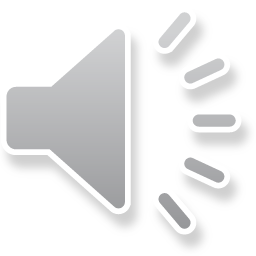 Surprisingly, homeowners policies do not cover damage caused by earth movement. There is specialty coverage available for landslides. It’s expensive and difficult to find. Earthquake Insurance does not cover landslides.
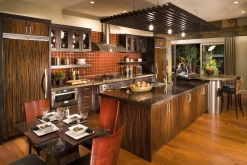 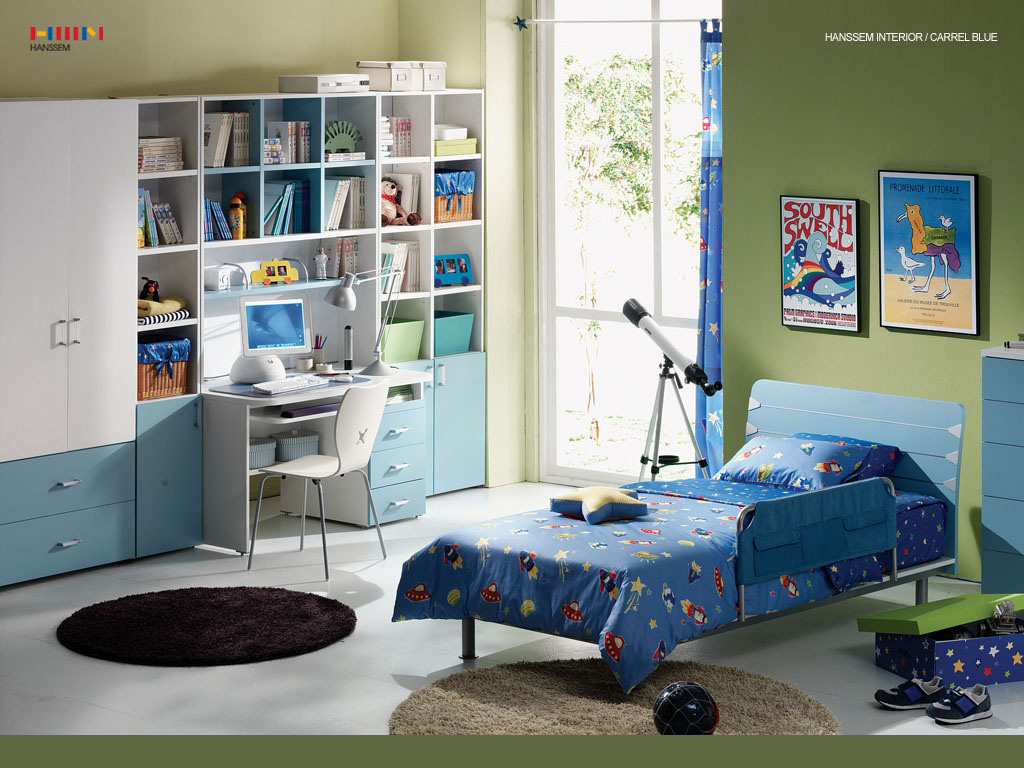 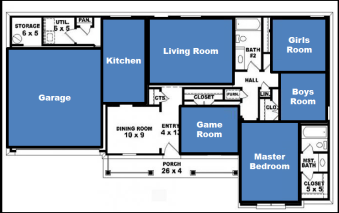 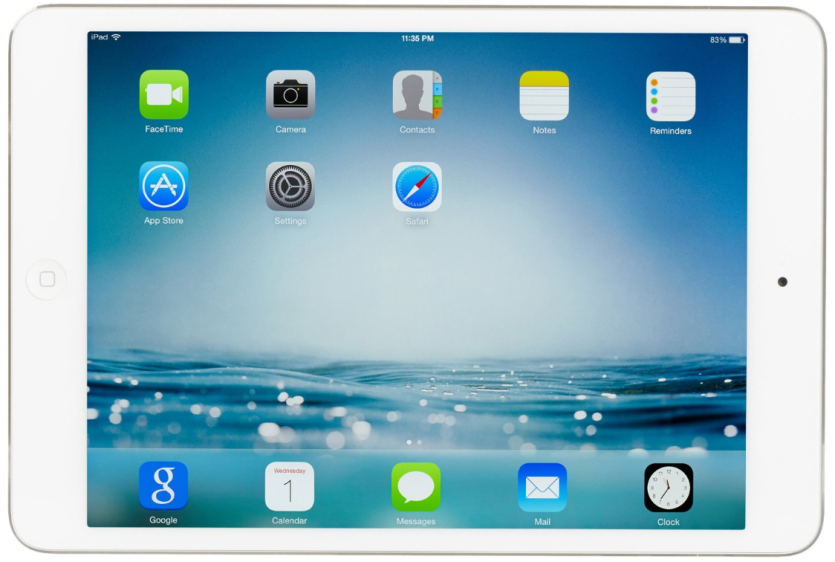 How much would it cost to replace this iPad?
End
1
2
3
4
5
6
7
8
9
10
449.99
$
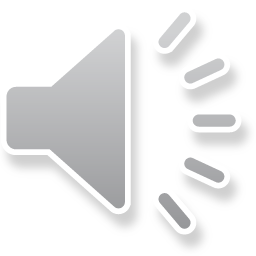 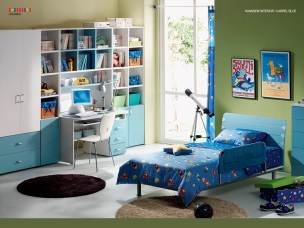 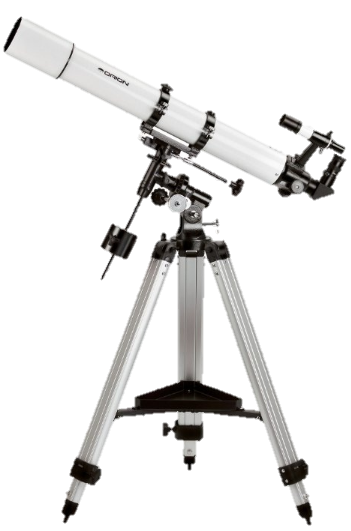 How much would it cost to replace this telescope?
299.99
$
End
1
2
3
4
5
6
7
8
9
10
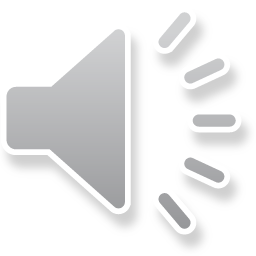 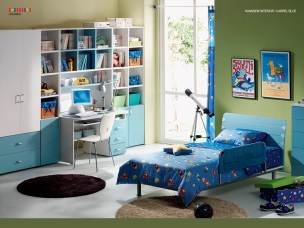 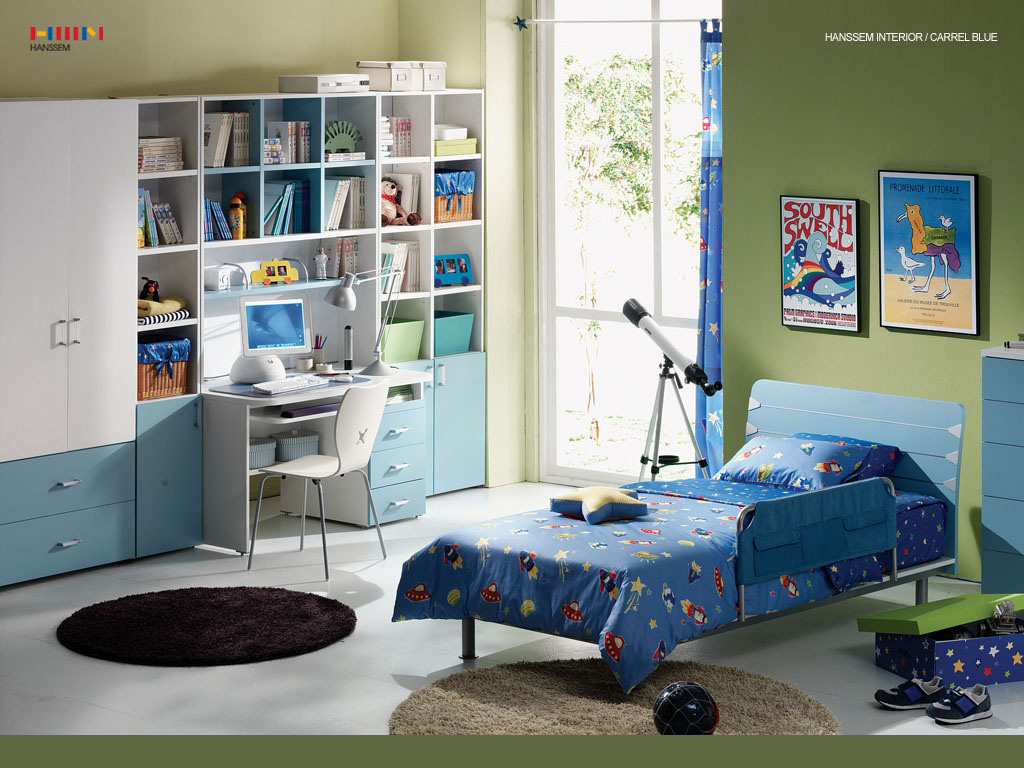 How much would it cost to replace this bed?
125.99
$
End
1
2
3
4
5
6
7
8
9
10
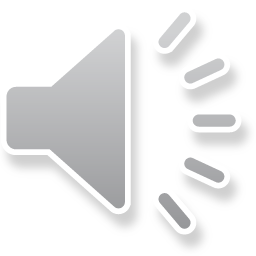 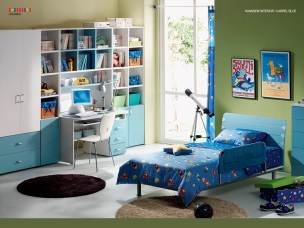 The Price is Right
POP QUIZ
Homeowners Insurance
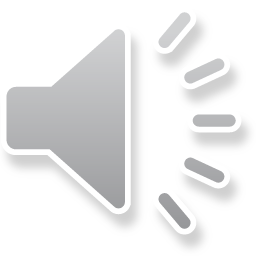 When it comes to homeowners and renters insurance what does ALE stand for?
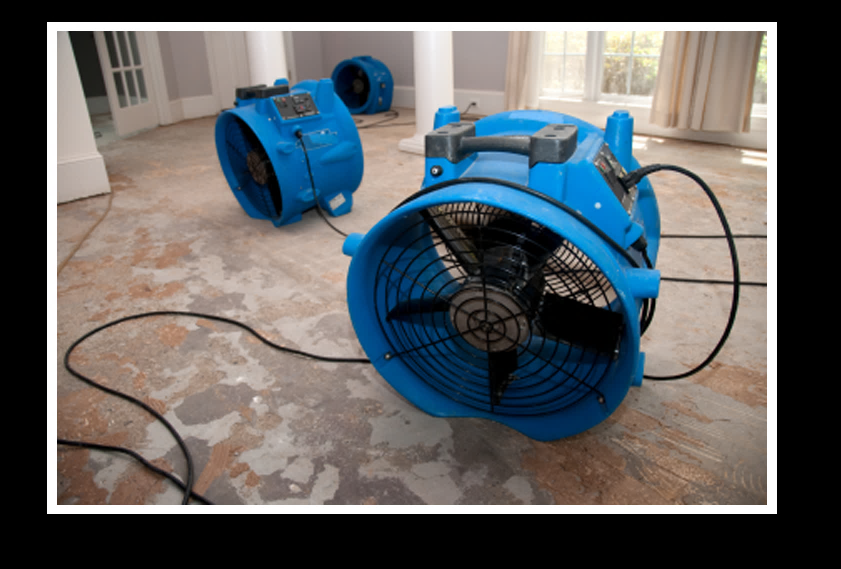 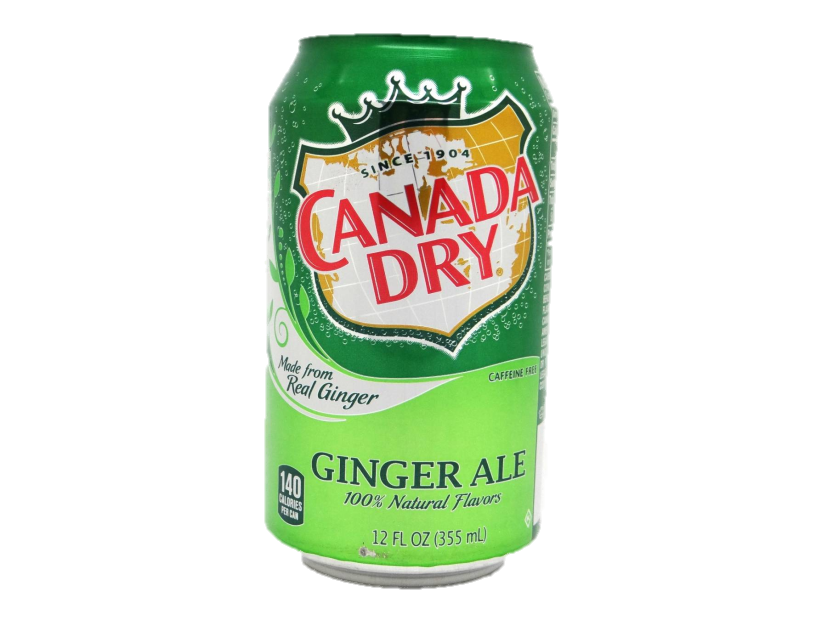 Additional 
Living 
Expenses
End
1
2
3
4
5
6
7
8
9
10
11
12
13
14
15
16
17
18
19
20
21
22
23
24
25
26
27
28
29
30
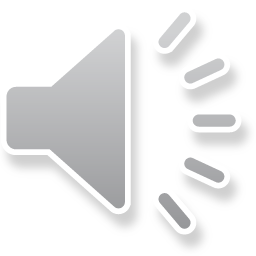 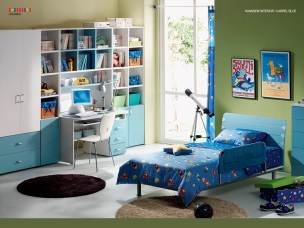 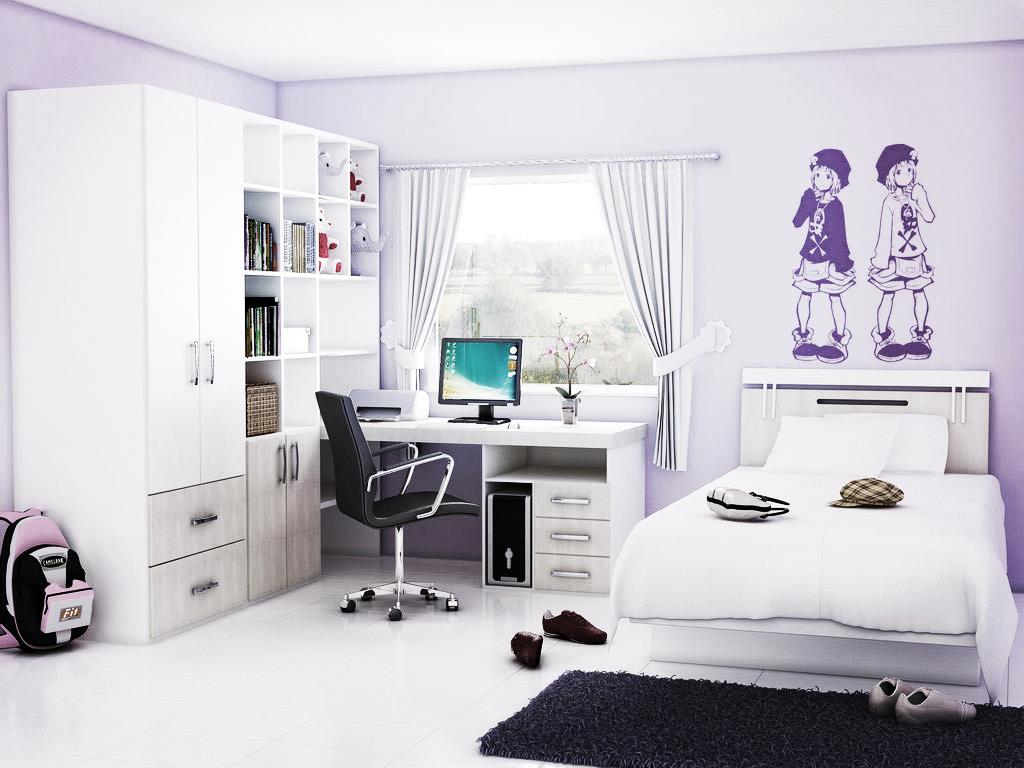 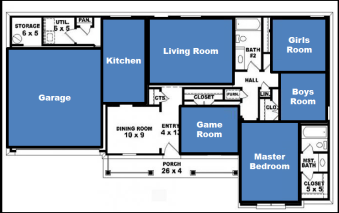 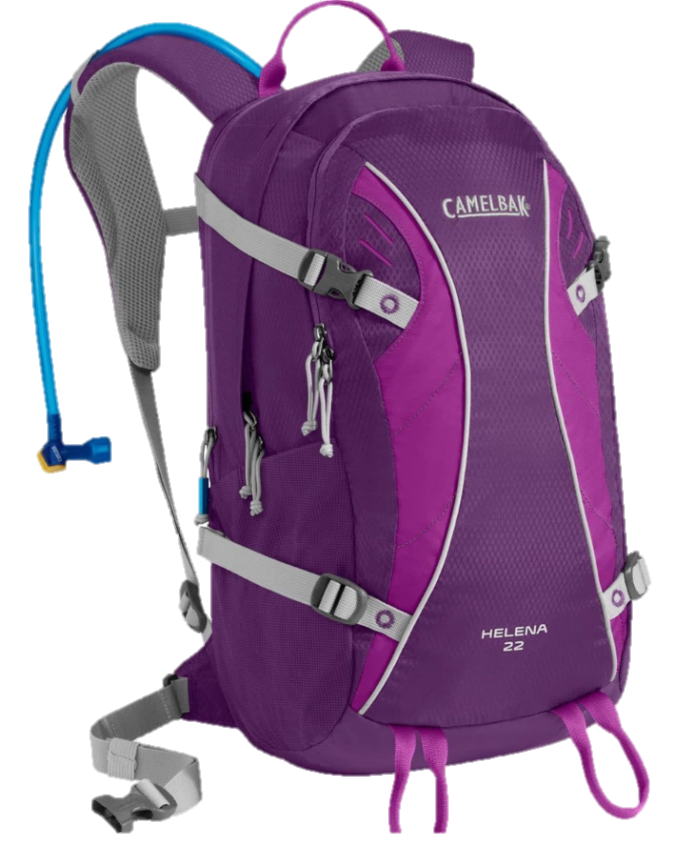 How much would it cost to replace this backpack?
88.60
$
End
1
2
3
4
5
6
7
8
9
10
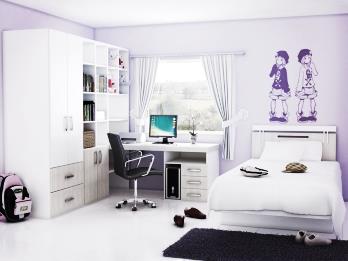 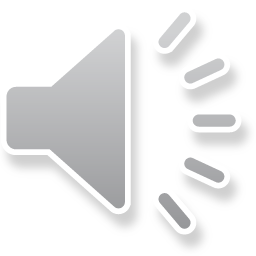 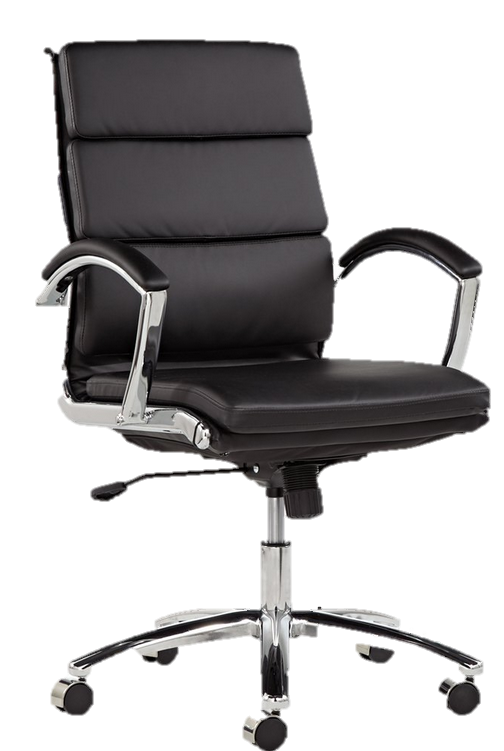 How much would it cost to replace this desk chair?
250
$
End
1
2
3
4
5
6
7
8
9
10
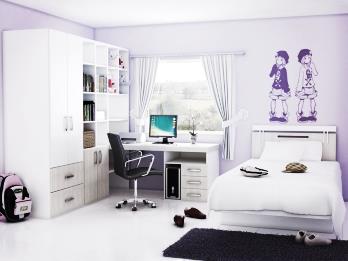 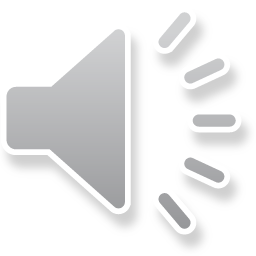 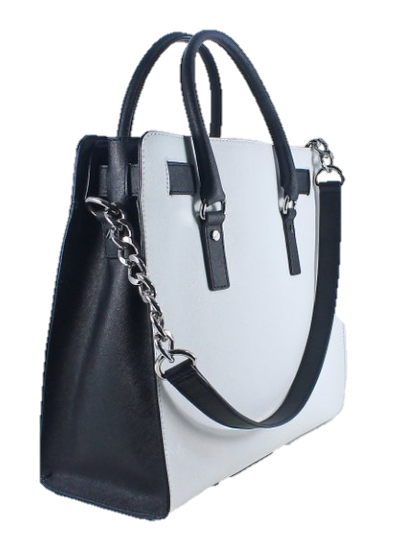 How much would it cost to replace this purse?
358
$
End
1
2
3
4
5
6
7
8
9
10
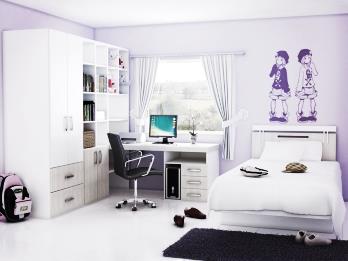 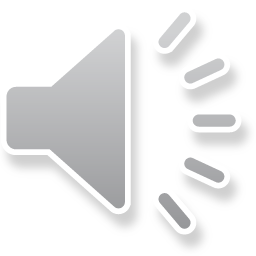 The Price is Right
POP QUIZ
Homeowners Insurance
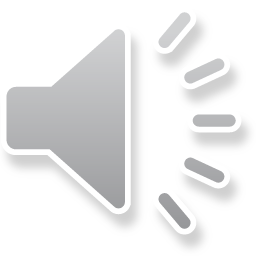 What are “smoke chasers”?
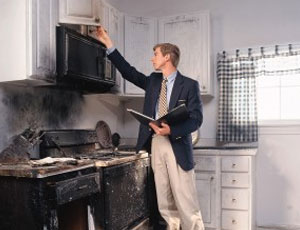 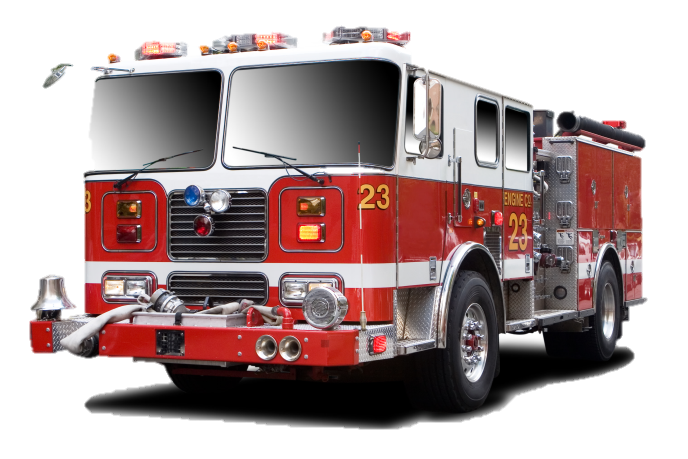 A repair business that arrives when your house is on fire
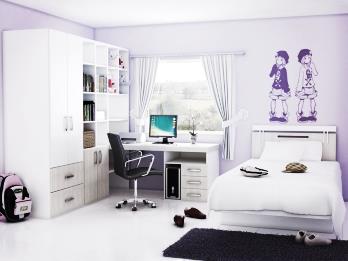 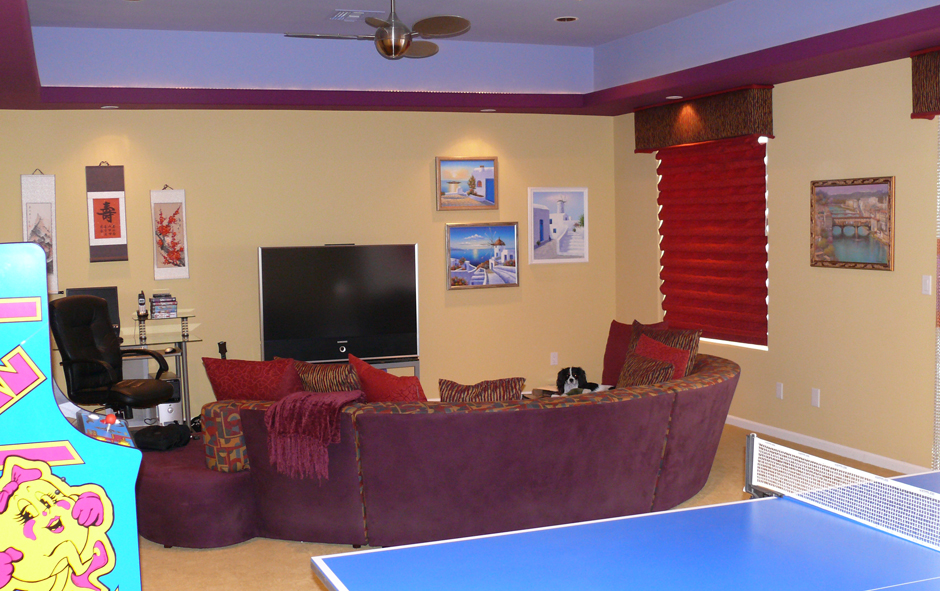 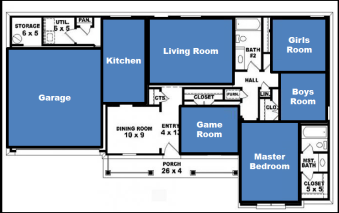 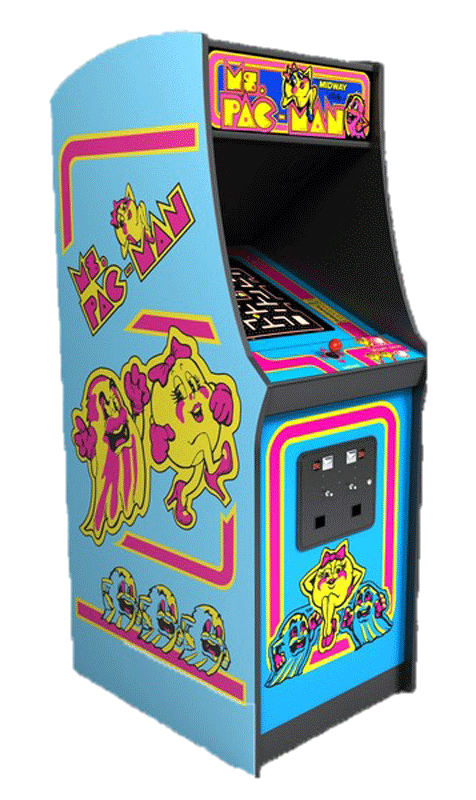 How much would it cost to replace this Ms. Pac-Man arcade game?
2,849
$
End
1
2
3
4
5
6
7
8
9
10
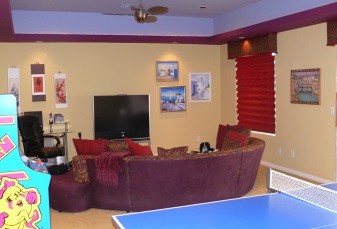 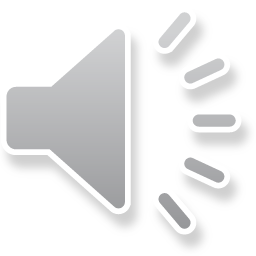 How much would it cost to replace these three framed prints of Greece?
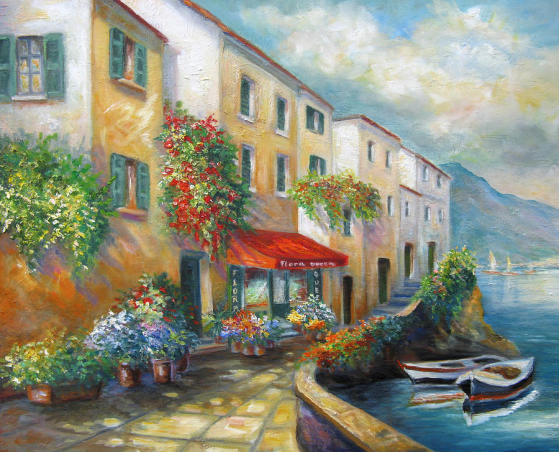 325
$
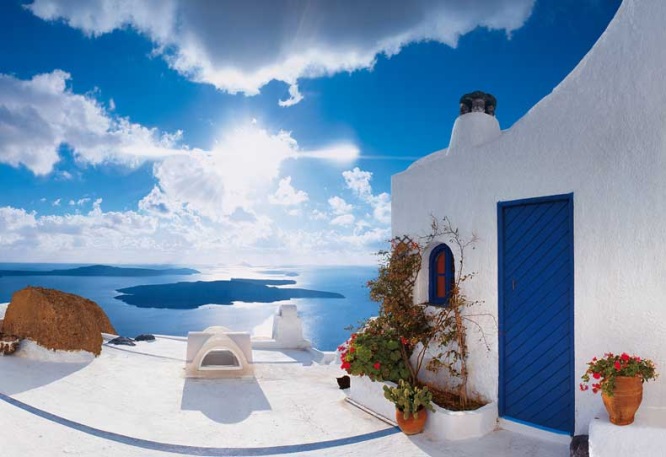 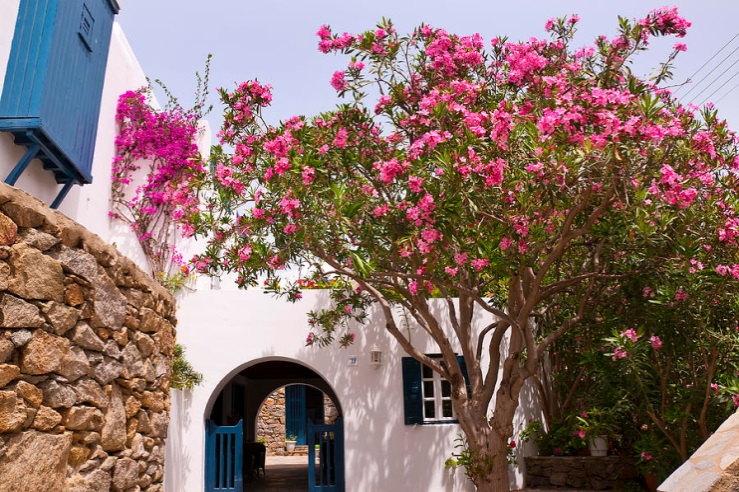 End
1
2
3
4
5
6
7
8
9
10
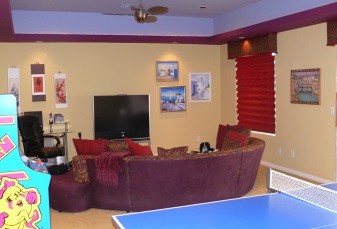 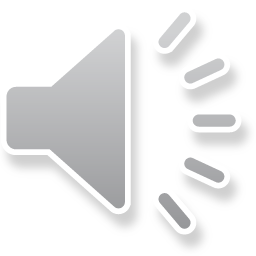 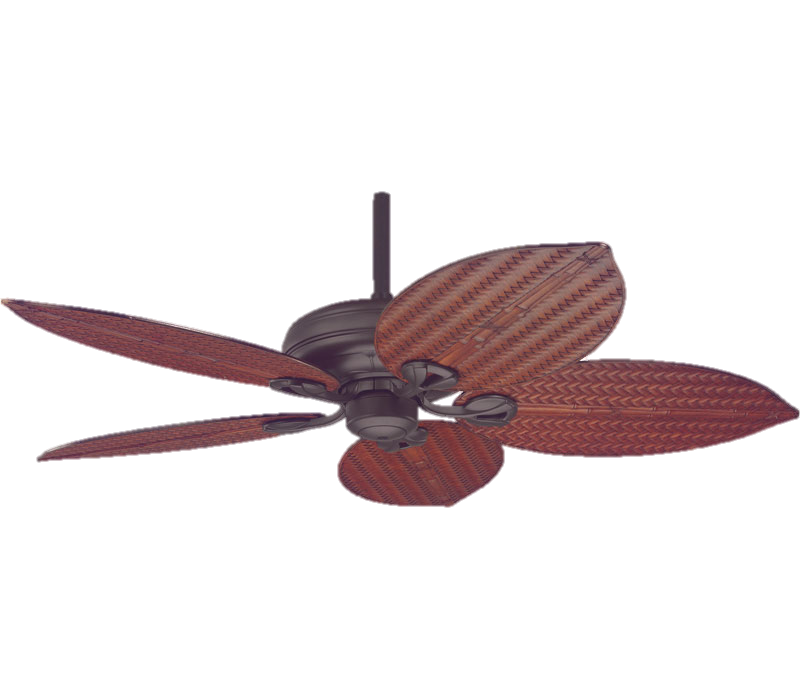 How much would it cost to replace this ceiling fan?
409
$
End
1
2
3
4
5
6
7
8
9
10
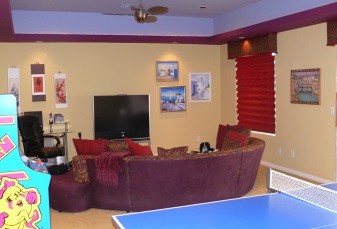 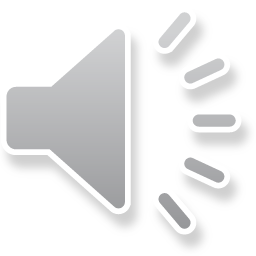 The Price is Right
POP QUIZ
Homeowners Insurance
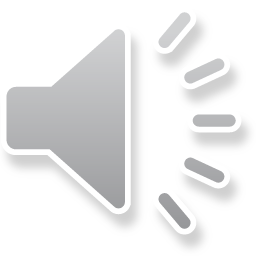 Does renters insurance cover the cost to repair the home in the case of a fire?
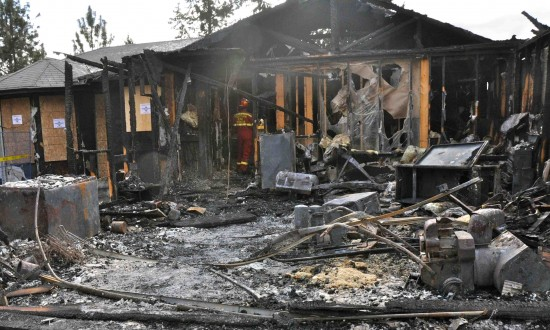 Renters insurance covers only the cost of the items in the home. Homeowners insurance pays for the damages to the house.
NO
End
1
2
3
4
5
6
7
8
9
10
11
12
13
14
15
16
17
18
19
20
21
22
23
24
25
26
27
28
29
30
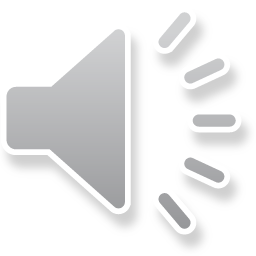 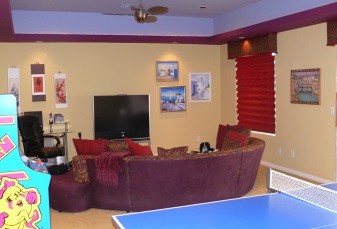 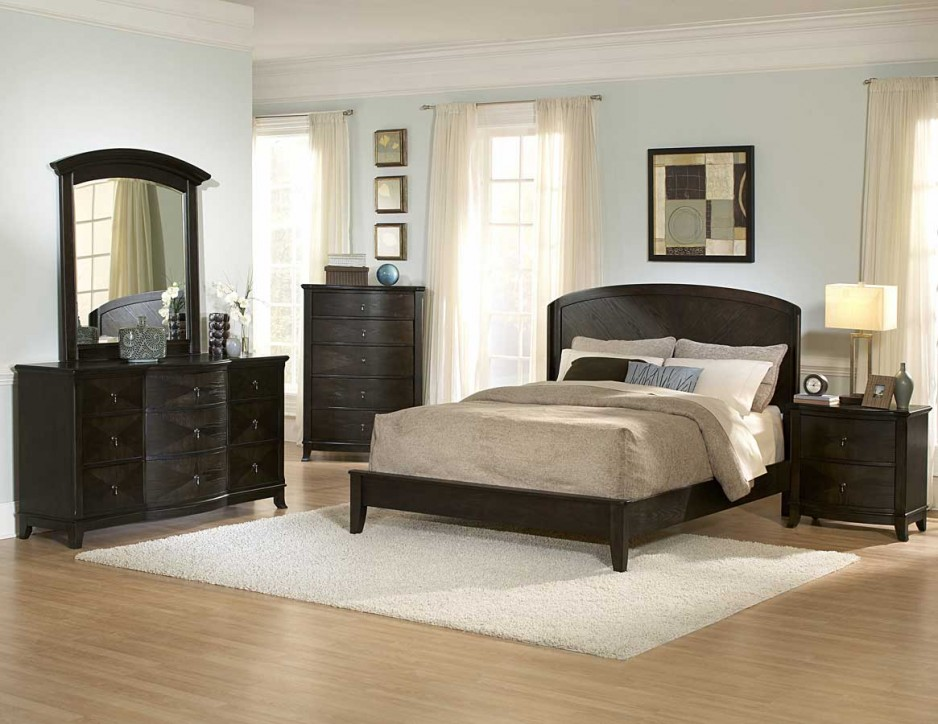 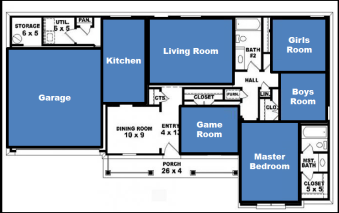 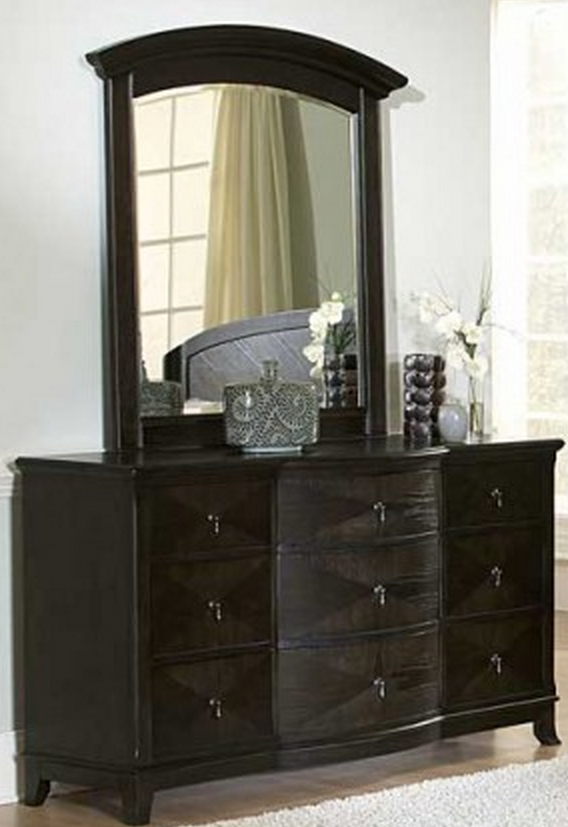 How much would it cost to replace this dresser?
856.25
$
End
1
2
3
4
5
6
7
8
9
10
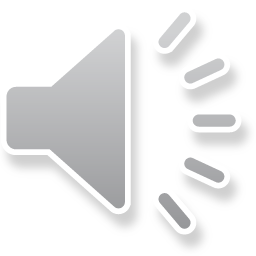 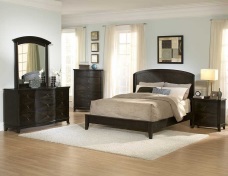 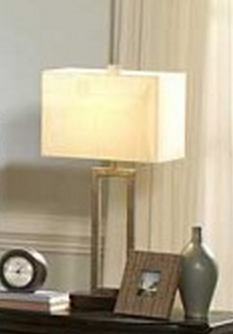 How much would it cost to replace this table lamp?
109
$
End
1
2
3
4
5
6
7
8
9
10
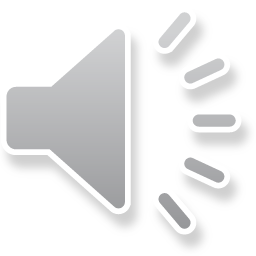 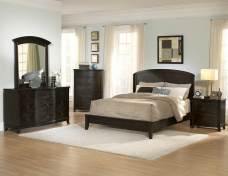 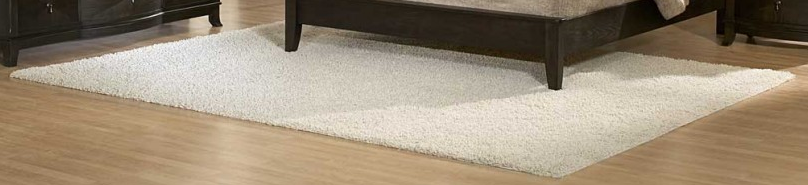 How much would it cost to replace this rug?
147
$
End
1
2
3
4
5
6
7
8
9
10
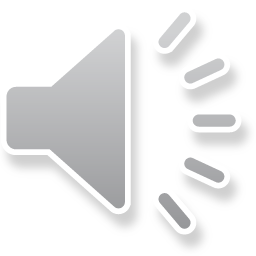 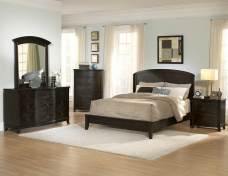 The Price is Right
POP QUIZ
Homeowners Insurance
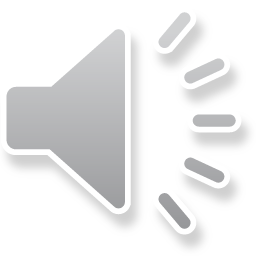 Would a homeowners or auto policy cover this?
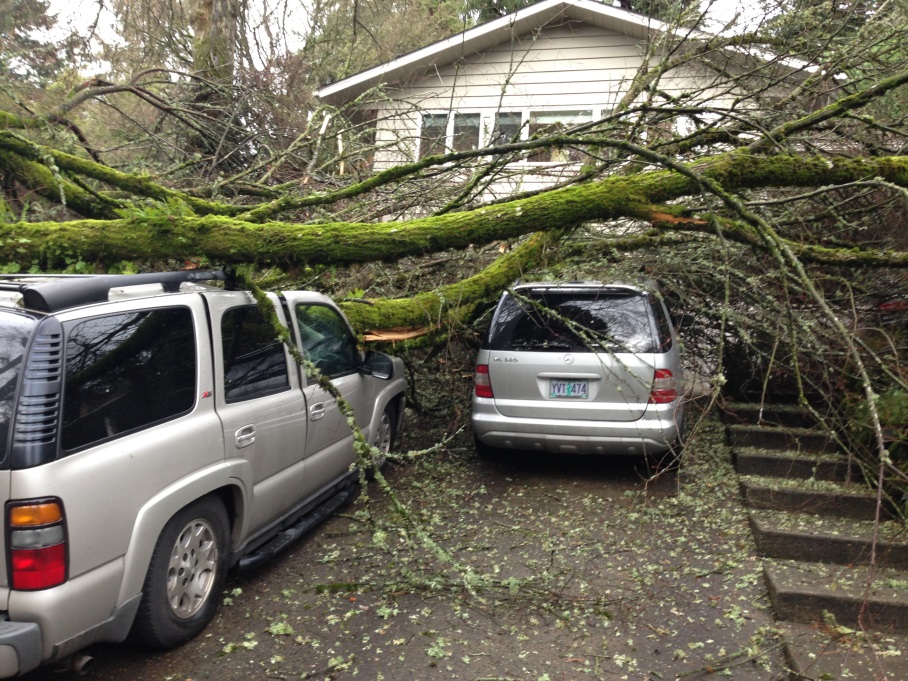 Homeowners insurance does not cover vehicles. This would be covered by an auto insurance policy.
Auto
End
1
2
3
4
5
6
7
8
9
10
11
12
13
14
15
16
17
18
19
20
21
22
23
24
25
26
27
28
29
30
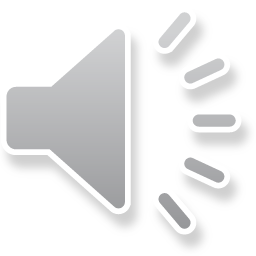 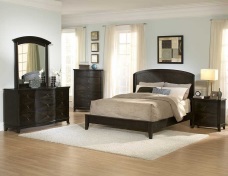 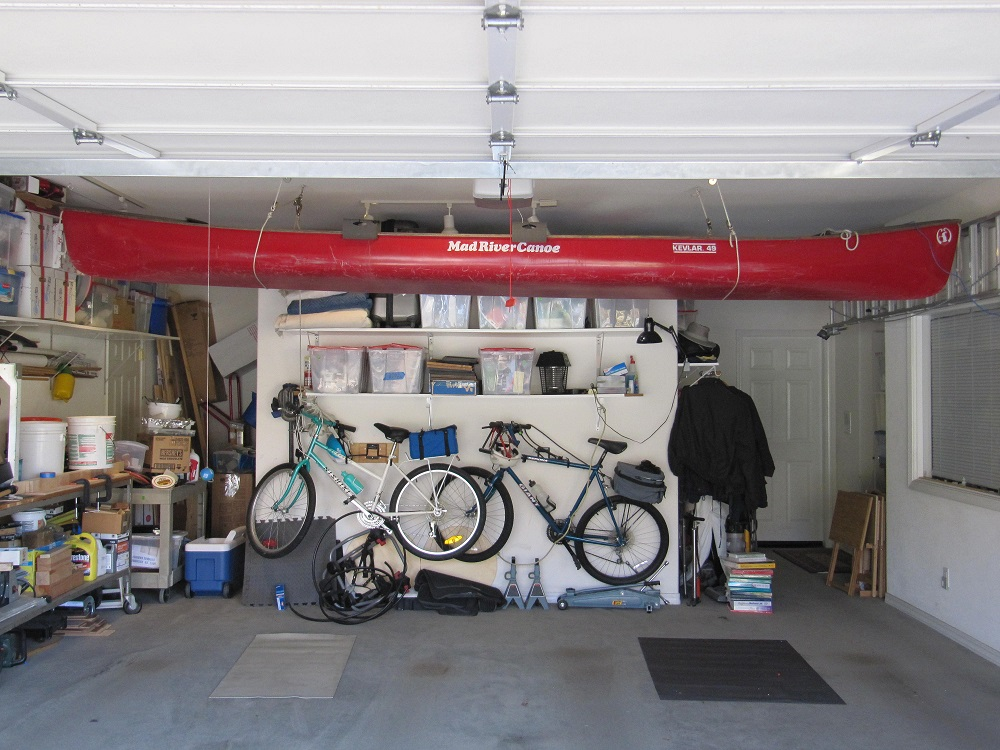 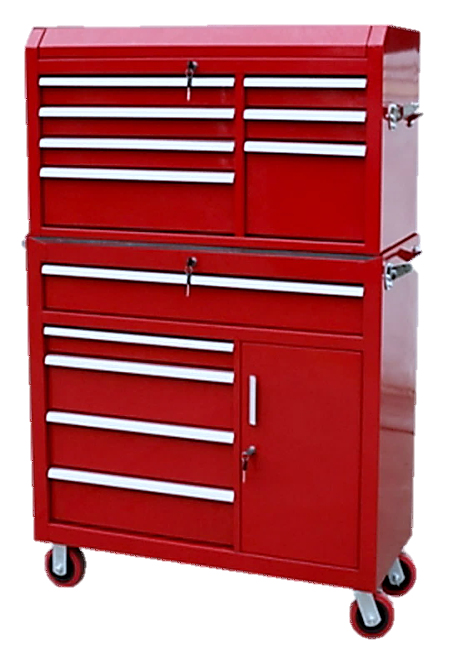 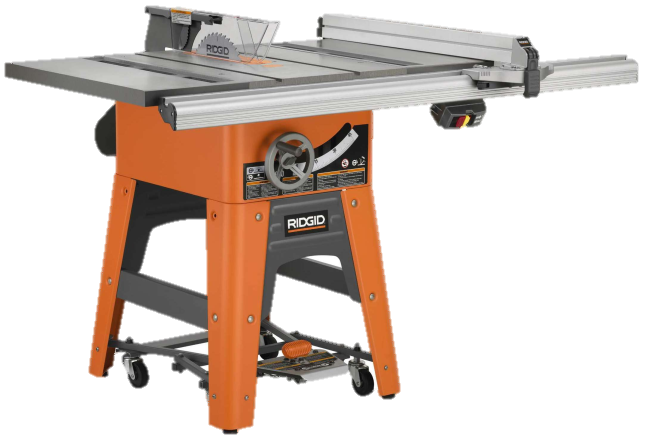 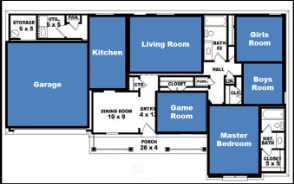 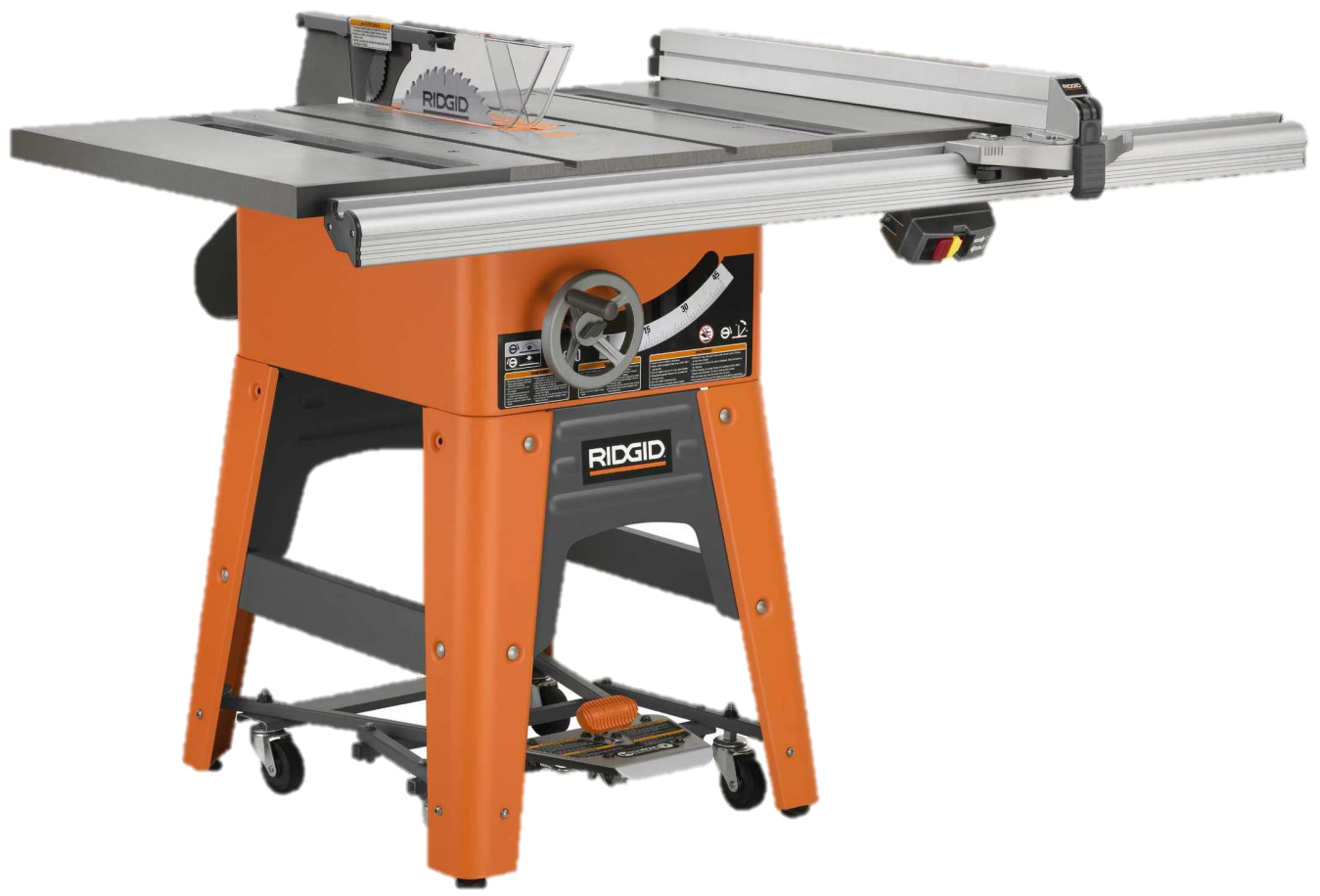 How much would it cost to replace this table saw?
522
$
End
1
2
3
4
5
6
7
8
9
10
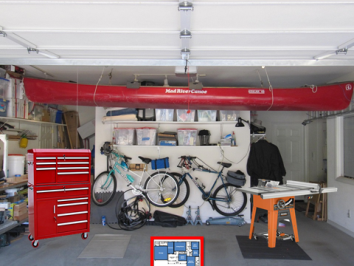 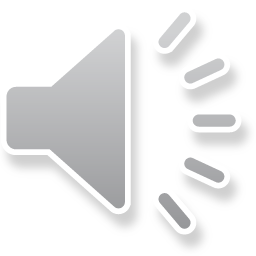 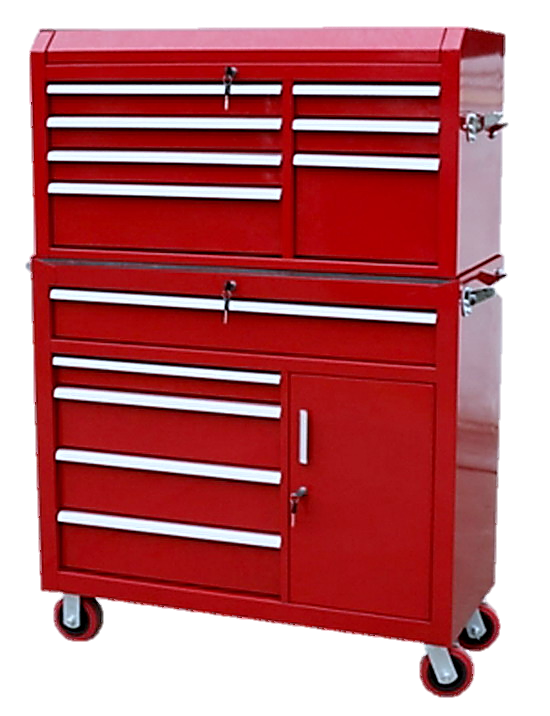 How much would it cost to replace this toolbox?
160
$
End
1
2
3
4
5
6
7
8
9
10
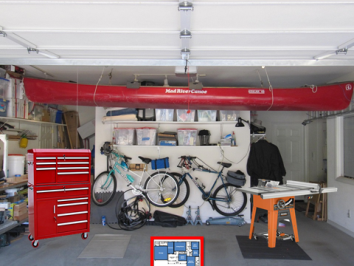 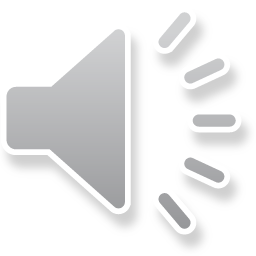 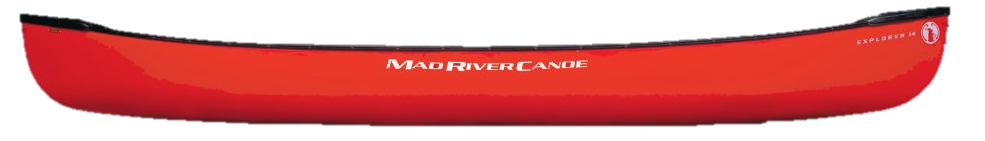 How much would it cost to replace this canoe?
688
$
End
1
2
3
4
5
6
7
8
9
10
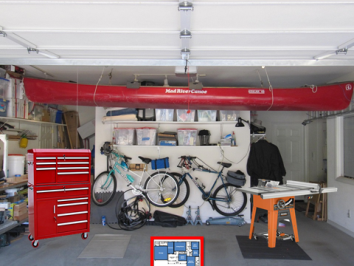 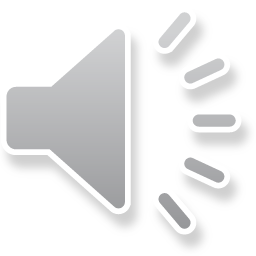 The Price is Right
POP QUIZ
Homeowners Insurance
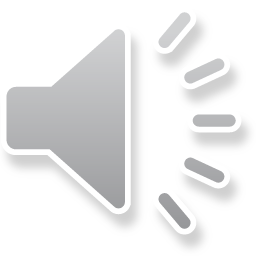 Would a homeowners policy or a renters policy provide coverage for this flood damage?
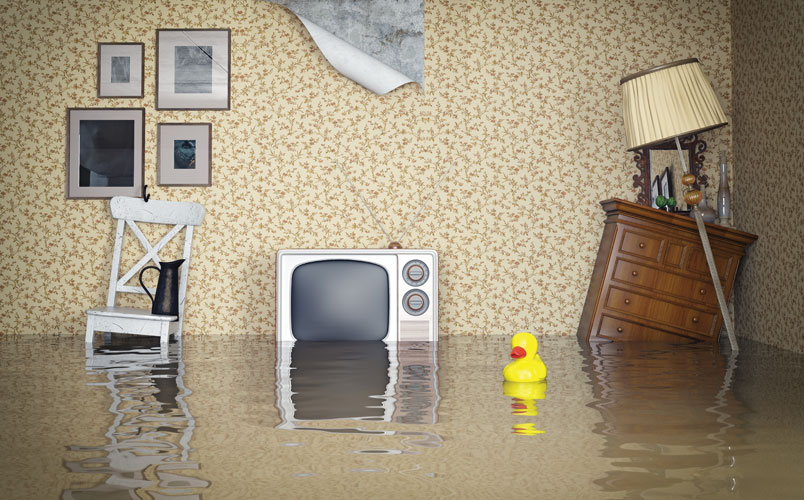 Homeowners and renters insurance do not cover flood damage. This would be covered by an separate flood insurance plan.
End
1
2
3
4
5
6
7
8
9
10
11
12
13
14
15
16
17
18
19
20
21
22
23
24
25
26
27
28
29
30
No
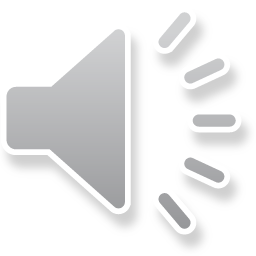 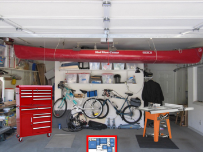 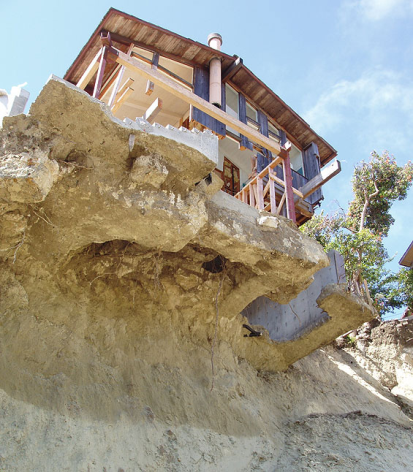 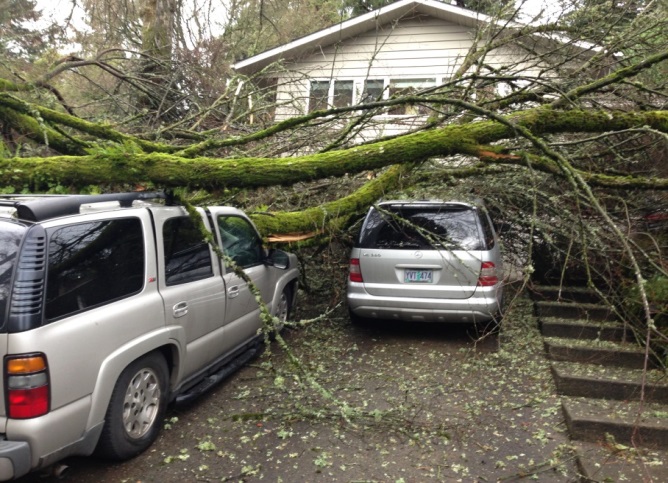 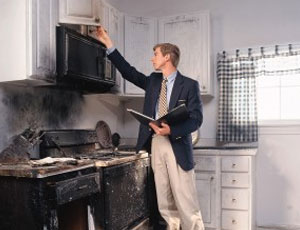 The Price is Right
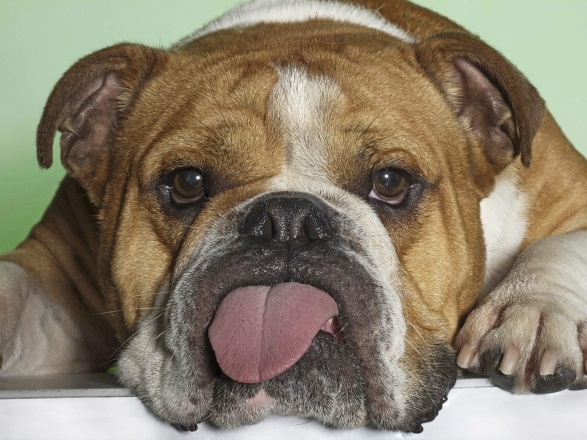 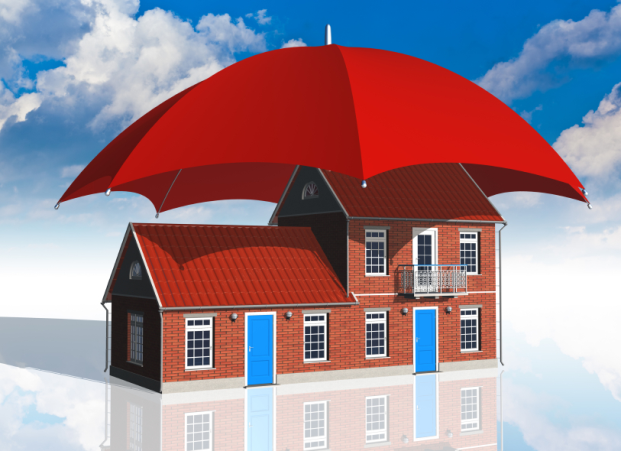 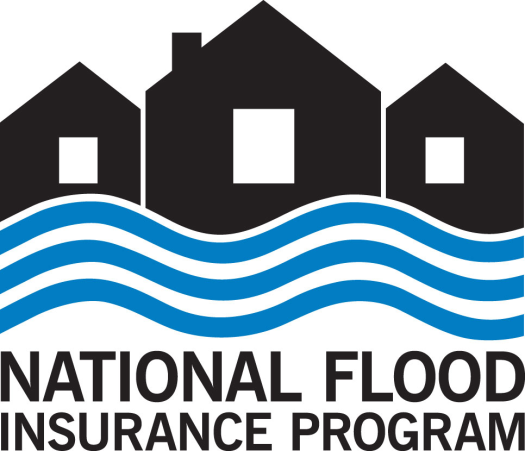 Homeowners Insurance
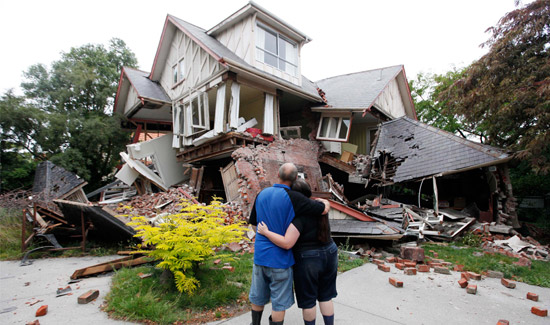 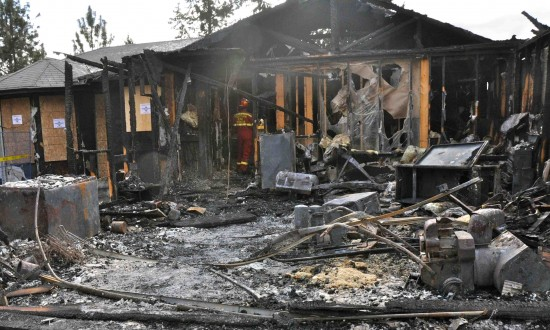 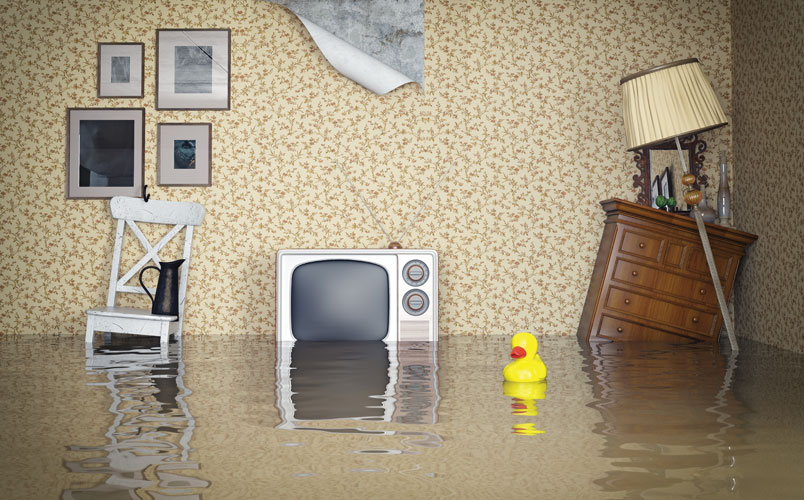